ኣጠቓቕማ ኢመይል ተመሃር
ሸቶታት ትምህርቲ:
ካብ ኢመይል ምውጻእን ምእታውን (ሎግ-ኢንን ሎግ-ኣውትን)
ኢመይል ምስዳድ፣ምቕባልን ምምላስን
[Speaker Notes: ኣብዚ ኮርስ ተሳተፍቲ ጂመይል ምጥቃም ክመሃሩ እዮም። 
 
ብዙሓት ትካላት ኣገልግሎታት ኢመይል ኣገልግሎታተን ሕልፍ ሕልፍ ኢለን የሕድሶኦ እየን። ስለዚ ኣካውንት ምኽፋት፣ ሎግ-ኢን ጌርካ ምእታውን ካልኦት ፋንክሽናትን ካብዚ ኣብዚ ነቕርቦ ቅሩብ ዝተፈልየ ክኸውን ይኽእል እዩ።  ስለዚ  ነዚ ኮርስ ቅድሚ ምጅማርካ  ኣካውንት ተጠቃሚ ኸፊትካ ብጂመይል ኢመይል ክትሰድድን ክትቅበልን ፈትን። ሽዑ ዝኾነ ዝተለወጠ ነገር እንተ ተዓዚብካ ነቲ ተቕርቦ ኣሐዲስካ ተቕርቦ፣ ምእንታን ተሳተፍቲ ኮርስ ምክትታል ክቐለሎም። 
 
ሸቶታት ትምህርቲ ቅድሚ ኣስተምህሮ ምጅማሩ ርኣዮ። ከምዚ ብምግባር ኣብቲ ኣገዳሲ ዝበሃል ፍልጠት ከተኩርን ክዝክርዎን ክቐለሎም እዩ።]
ኣድራሻ ኢመይል ምኽፋት
Del 1
1
Opprette ein e-postkonto
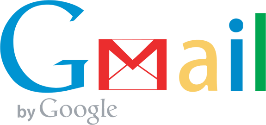 [Speaker Notes: ኢመይል ክትሰድድን ክትቅበልን ኣድራሻ ኢመይል ክህልወካ ኣሎዎ። እዚ ክህልወካ እንተኾይኑ ድማ ኣብ ሓደ ኣገልግሎት ኢመይል ዘለዎ ትካል ኣካውንት ከተውጽእ ኣለካ። እዚ መስርሕ እዚ ቅሩብ ክብድ ዝበለ ክኸውን ይኽእል እዩ፣ ዕድል ኮይኑ እዚ ሓንሳብ ጥራሕ እዩ ምግባር ዘድልየካ። ብጥንቃቐ ልክዕ ጌርካ ክትገብሮ ፈትን፣ እዚ ክፋል ናይዚ ኮርስ  ግድን ክሽምድዶ ኣለኒ ኢልካ ኣይትሕሰብ። 
 
ብዙሕ ዓይነታት ኣገልግሎታት ኢመይል ኣሎ። ኣብ ዝተፈላለየ ትካላት ኣገልግሎት ኢመይል ዘለወን ብዙሕ ኣድራሻታት ኢመይል ከተውጽእ ይከኣል እዩ። 
 
ኣብዚ ኮርስ እዚ  ብዛዕባ ጂመይል ኢና ክንመሃር። ጂመይል ብጉግል ዝውነን ኮይኑ፣ ህቡብ ኣገልግሎት ኢመይል እዩ። 
 
 
 
ኢመይል ክትሰድድን ክትቅበልን መጀመርታ ኣድራሻ ኢመይል ከተውጽእ ኣለካ። ኢመይል ንኸተውጽእ ብራውዘርካ(browser/nettleser)  ከፊትካ ናይቲ ኣገልግሎት ኢመይል ወብሳይት(website/nettside) ትጽሕፎ።]
1
Opprette ein e-postkonto
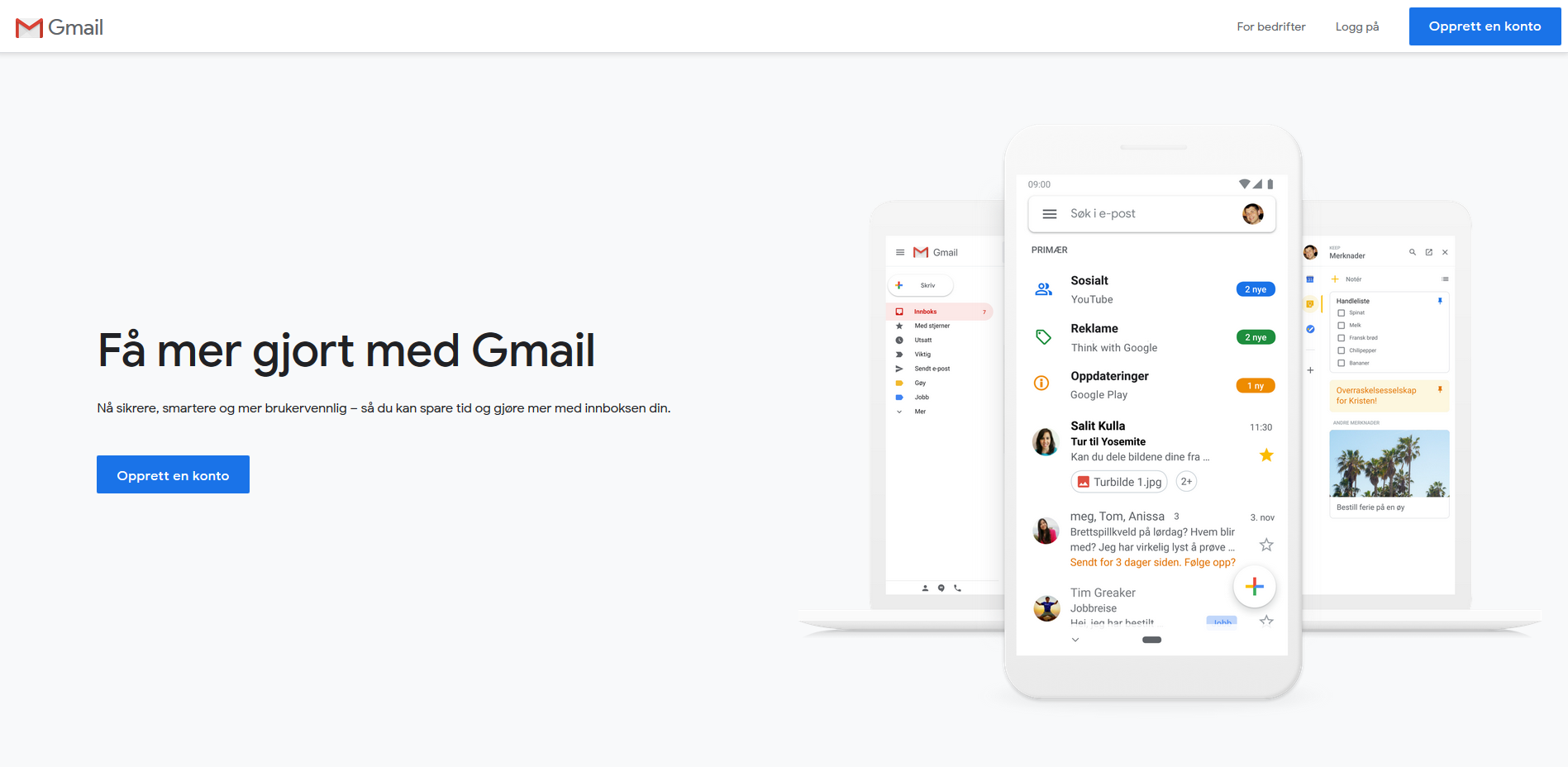 www.gmail.com
[Speaker Notes: www.gmail.no.  እዩ ኣድራሻ ጂመይል። 
 
ኩሎም ናብዛ ኣድራሻ ክኸዱ ሓብሮም።]
1
Opprette ein e-postkonto
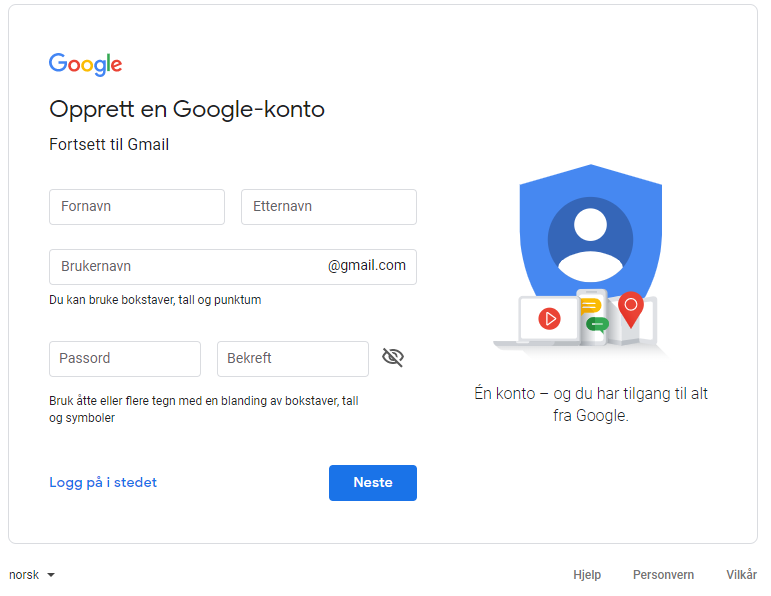 [Speaker Notes: እቲ ኣድራሻ ቅኑዕ እንተደኣ ጽሒፍኩሞ ሓደ ካብዞም ስእልታት ኣብ ስክሪንኩም ክትርእዩ ይግባእ። 
 
ኩሎም ናብቲ መእተዊ ገጽ ከይኣተዉ ኣይትቐጽል። 
 
ካብ ሕጂ ንንዮ ኢመይልካ ኣብ ትጥቀመሉ ግዜ ትረኽቦ ገጽ እዚ እዩ፣ ይኹን ደኣ እምበር ጌና ኣድራሻታት ኢመይል ስለዘይኣውጻእና መጀመርታ ኣካውንት( ሕሳብ/account/konto) ከፊትና ኣብቲ ኣገልግሎት ዝህብ ትካል ክንምዝገብ ኣለና።]
1
Opprette ein e-postkonto
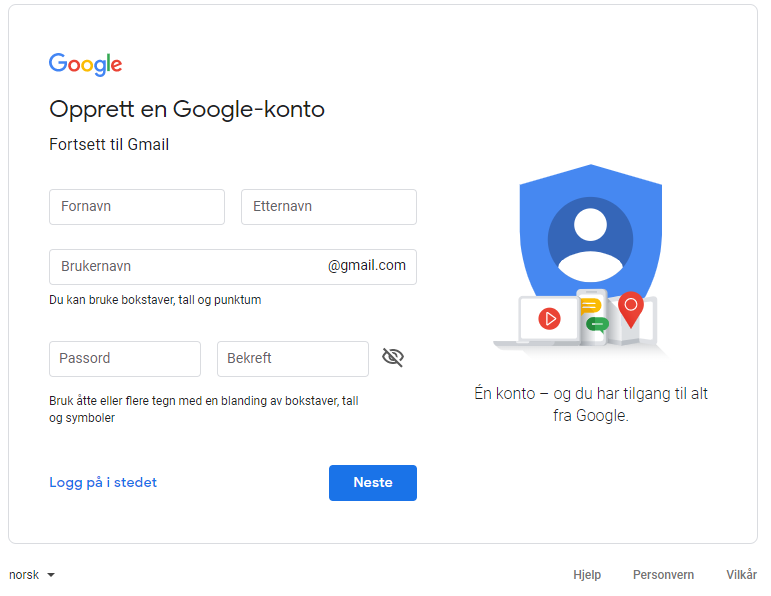 [Speaker Notes: ኣብ ሓደ ክፉት ቦታ ክንጽሕፍ እንተኾይና፣ ወይ ክንጥውቖ ኣለና ወይ ድማ ክሊክ ክንገብሮ ኣለና። ኣብቲ ላዕለዋይ ክፍቲ ቦታ ጠውቕ ወይ ክሊክ ግበር።]
1
Opprette ein e-postkonto
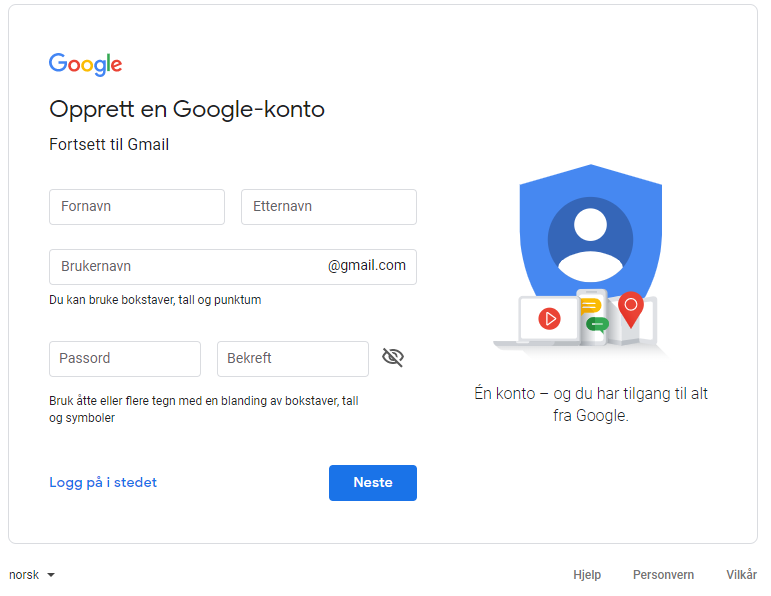 [Speaker Notes: ኣብቲ etternavn ( ስም ኣቦሓጎ) ዝብል ክፍቲ ቦታ ክሊክ ግበር ወይ ጠውቕ ኣብኡ ሽዑ ናትካ አተርናቭን( ስም ኣቦሓጎ) ጸሓፍ።]
1
Opprette ein e-postkonto
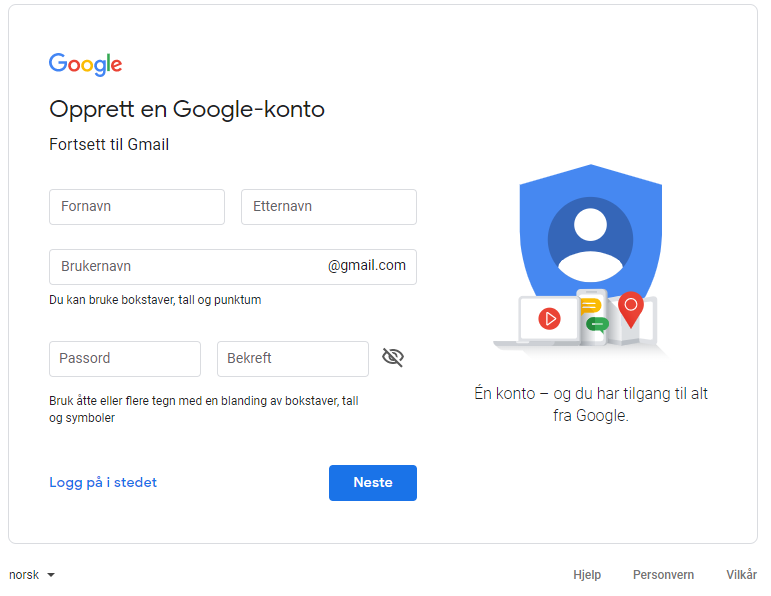 [Speaker Notes: .  ኣብ ዝቕጽል ክፍቲ ቦታ ድማ ስም ተጠቃሚ ክንጽሕፍ ኢና። ስም ተጠቃሚ ክበሃል ከሎ ነቲ ናትካ ኣድራሻ ኢመይል ካብ ካልኦት ኣድራሻታት ኢመይል ዝፈልዮ እዩ። ስም ተጠቃሚ ንስኻ ትደልዮ ክኸውን ይኽእል እዩ፣ ይኹን ደኣ እምበር እቲ ስም ተጠቃሚ ቅሩብ ምስቲ ናይ ብሓቂ ስምካ ዝተተሓሓዘ ወይ ዝመሳሰል ክኸውን ኣይጽላእን። ከምኡ ብምግባር ንዓኻ ኮነ ንካልኦት ናትካ ስም ተጠቃምን ኣድራሻ ኢመይልን ምዝካሩ ይቐለልካ።]
1
Opprette ein e-postkonto
æ => ae
 ø => o
 å => aa
namn.etternamn
[Speaker Notes: ስም ተጠቃሚ ጋግ ክህልዎ ኣይክእልን እዩ ወይ ፊደላት "æ", "ø" ን"å"ን ውን ክትጥቀም ኣይትኽእልን ኢኻ። ቀዳማይ ስምካን ስም ኣቦሓጎኻን ዘጠቓልል ስም ክትጥቀም ትደሊ እንተኾይንካ እዞም ከምዚኦም ዓይነት ፊደላት ብ "aa" ወይ "o" ክትትክኦም ኣለካ፣ ከምኡ ኣብ ክንዲ ኣብ መንጎ ቀዳማይ ስምካን ስም ኣቦሓጎኻን ጋግ ምህላው መብዛሕትኡ ሰብ ነጥቢ የእትወሉ።]
1
Opprette ein e-postkonto
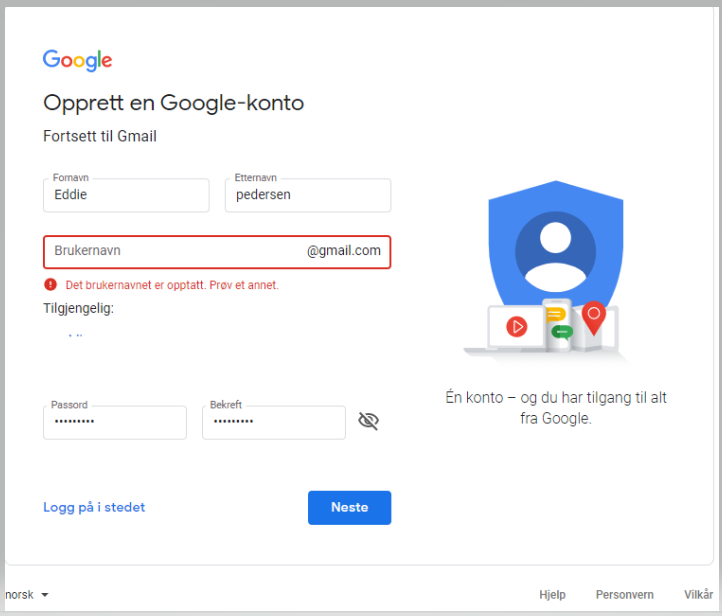 [Speaker Notes: እቲ ዝጸሓፍካዮ ስም ተጠቃሚ ካልኦት ኣቐዲሞም ተመዝጊቦምሉ እንተደኣ ኮይኖም ኣብ ትሕቲ  ክፉት ቦታ ስም ተጠቃሚ፣ እዚ መልእኽቲ ብቐይሕ ዝተጻሕፈ ይመጻካ።]
1
Opprette ein e-postkonto
namn.i.etternamn

namn.etternamn123
[Speaker Notes: ካልኦት ይጥቀሙሉ እንተደኣ ሃልዮም እታ ዝመረጽካያ ስም ተጠቃሚ ቅሩብ ትቕይራ። ብዙሓት ነታ ስም ቀዳማይ ፊደል ወይ ገለ ቁጽሪ ክውስኹላ እዮም ዝመርጹ። ክሳብ ካልኦት ዘይጥቀሙላ ስም ትረክብ ምፍታን ቀጽል። 
ኩሎም ክሳብ ብካልኦት ዘይተመዝገበት ስም ተጠቃሚ ዝረኽቡ ተጸበ። ንነፍሶም ዝኸውን ጽቡቅ ስም ተጠቃሚ ምርካብ ሓገዝ ንዘድልዮም ግዜ ሂብካ ሓግዞም። 

. ኩሎም ነናቶም ስም ተጠቃሚ ምስ ሓዙ ንኸይርስዕዎ ምጽሓፍ ጠቓሚ ክኸውን ይኽእል እዩ።]
1
Opprette ein e-postkonto
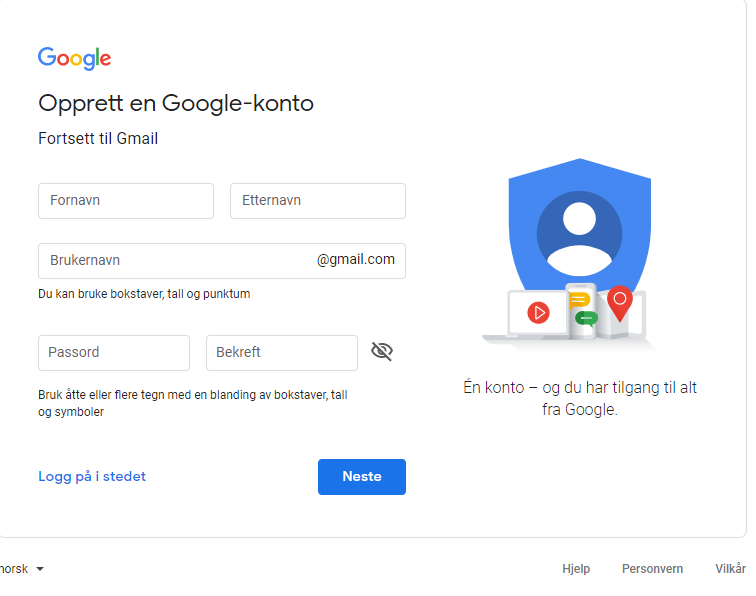 [Speaker Notes: ፓስዎርድ ንኽትሰርሕ ኣብታ ትስዕብ ክፍቲ ቦታ ጠውቕ ወይ ክሊክ ግበር።]
1
Opprette ein e-postkonto
Minimum 8 teikn
 
Minimum 2 av desse:
STORE BOKSTAVAR
små bokstavar
tal
symbol
[Speaker Notes: ሓደ ፓስዎርድ ብውሑዱ 8 ምልክታት ዝሓዘለ ክኸውን ኣሎዎ። ሓደ ፓስዎርድ ብውሑዱ ክልተ ነንበይኑ ዝዓይነቶም ምልክታት ዝሓዘለ ክኸውን ኣለዎ። ንዓኻ ምዝካሩ ቀሊል ክኸውን ይግባእ፣ ከምኡውን ካልኦት ብቐሊሉ ገሚቶም ክፈልጡዎ ዘይክእሉ ውን ክኸውን ይግባእ። 
 
ፓስዎርድ ጸኒሕካ ምቕያር ይከኣል እዩ፣ ከምኡውን እንተደኣ ረሲዕካዮ ሓድስ ፓስዎርድ ክስደደልካ ይከኣል እዩ፣ ይኹን ደኣ እምበር ብርግጽ ዘይትርስዖ ዓይነት ፓስዎርድ ምሓዝ እዩ ዝቐልጠፈን ዝበለጸን። 
ልክዕ ከም ኮድ ባንክካርድካ ፓስዎርድካ ድማ ብሕታዊ እዩ። 
እቲ ክትጥቀመሉ ትደልዮ ፖስዎርድ ጸሓፎ። ክትጽሕፍ ከለኻ እቶም ምልክታት ኣብ ስክሪን ኣይረኣዩኻን እዮም። ኣብ ክንድኡ ኣብቲ ክፍቲ ቦታ ፖስዎርድ ነፍስ ወከፍ ምልክት ከም ጸላም ነጥቢ እያ ትረኣየካ። ትጽሕፎ ፓስዎርድ ካልእ ሰብ ንኸይርእዮ እዩ ከምዚ ኮይኑ። 
ምስ ወዳእካ "enter"  ``ኢንተር`` ወይ "neste" ``ቀጽል`` ዝብል ጠውቕ።]
1
Opprette ein e-postkonto
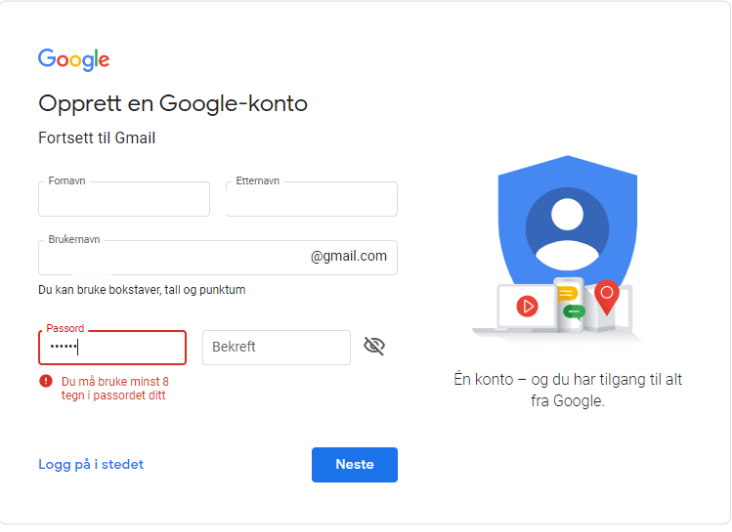 [Speaker Notes: ፓስዎርድካ እንተደኣ ሓጺሩ ወይ ድማ እቶም ዝተፈላለዩ ምልክታት ብዝሖም ከምቲ ዝጠልቦ እንተዘይኮይኑ እዚ መልእኽቲ እዚ ይመጽእ። ሽዑ መሊስካ ክትፍትን ኣለካ ማለት እዩ።]
1
Opprette ein e-postkonto
Minimum 8 teikn
 
Minimum 2 av desse:
STORE BOKSTAVAR
små bokstavar
tal
symbol
[Speaker Notes: ነዘን ሕግታት ምክትታል ኣይትረስዕ። ኩላቶም ቅቡል ዝኾነ ፓስዎርድ ጽሒፎም ክሳብ ዝውድኡ ተጸበ።]
1
Opprette ein e-postkonto
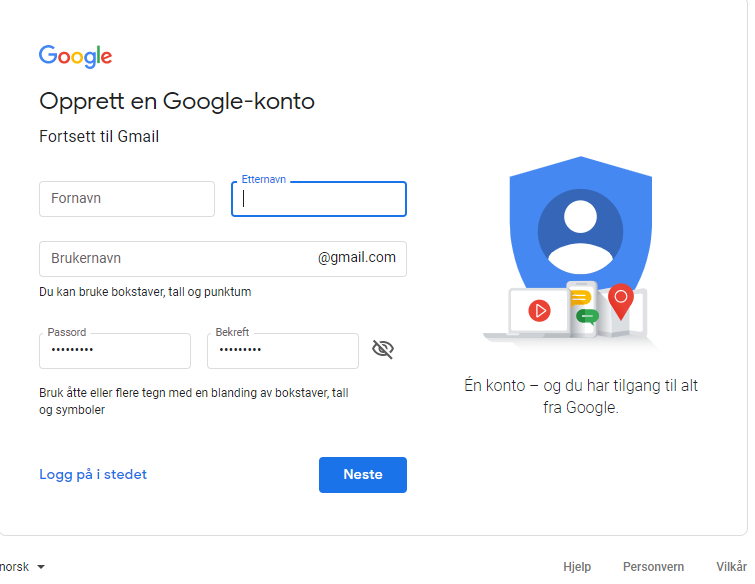 [Speaker Notes: ኣብቲ ዝቕጽል ክፍቲ ቦታ ድማ ፓስዎርድካ ከም ብሓድሽ ክትጽሕፎ ኢኻ።  እቲ ትካል ከምዚ ብምግባር ጌጋ ጽሒፍካ ከይትኸውን ይቆጻጸር።]
1
Opprette ein e-postkonto
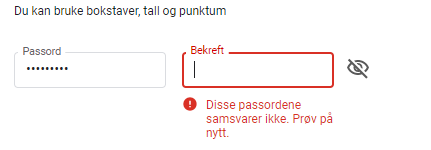 [Speaker Notes: ፓስዎርድካ እንተደኣ ሓጺሩ ወይ ድማ እቶም ዝተፈላለዩ ምልክታት ብዝሖም ከምቲ ዝጠልቦ እንተዘይኮይኑ እዚ መልእኽቲ እዚ ይመጽእ። ሽዑ መሊስካ ክትፍትን ኣለካ ማለት እዩ። ጌና እቶም ፓስዎርድታት ተዛመድቲ ኣይኮኑን ዝብል መልእኽቲ እንተ መጺኡካ ኣብታ ቀዳመይቲ ዝተጻሕፈት ፓሶውርድ ገለ ጌጋ ተጻሒፉ ስለዘሎ እዩ ዝኸውን እቲ ምኽንያት። ሽዑ ንድሕሪት ተመሊስካ ፓስዎርድ ከምብሓድሽ ጽሒፍካ መሊስካ ትፍትን። 
ነቶም ፓስዎርዶም ምውጻእ ወይ ምርግጋጽ  ዘጸግሞም ሓግዞም ቅድሚ ኮርስ ምቕጻልካ።]
1
Opprette ein e-postkonto
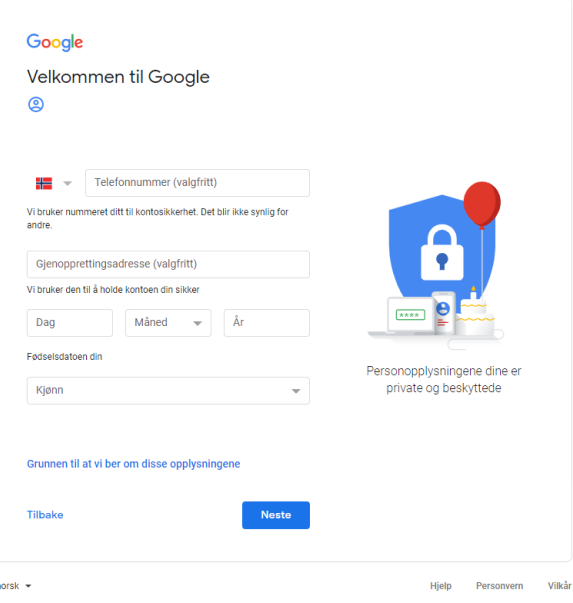 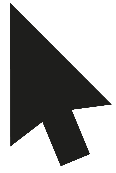 [Speaker Notes: ኣብታ ትቕጽል ክፍቲ ቦታ ዝተወለድካሉ ወርሒ ክትህብ ኢኻ። ሽዑ ትወርድ ትድይብ ሊስታ ክትመጻልካ እያ።]
1
Opprette ein e-postkonto
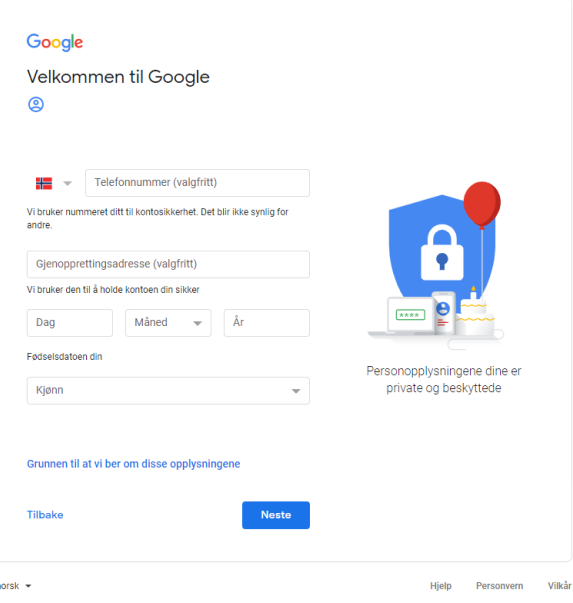 [Speaker Notes: ኣብ ዝቕጽል ክፍቲ ቦታ ኣብታ ወርሒ ዝተወለድካላ መዓልቲ ክትህብ ኢኻ።]
1
Opprette ein e-postkonto
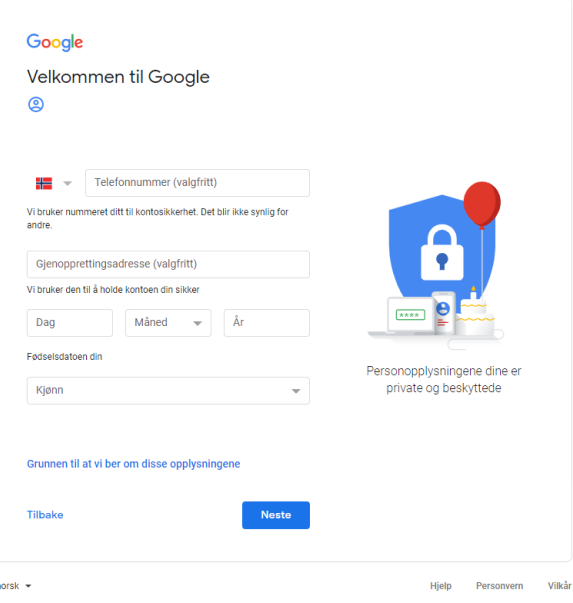 [Speaker Notes: ሽዑ ናይ ዓመተ-ምሕረት ክፍቲ ቦታ ንመርጽ። ተጠቀምቲ-ጂመይል ነታ ክፍቲ ቦታ ክሊክ ብምግባር ምሉእ ዓመተ ምሕረት ይጽሕፉ።]
1
Opprette ein e-postkonto
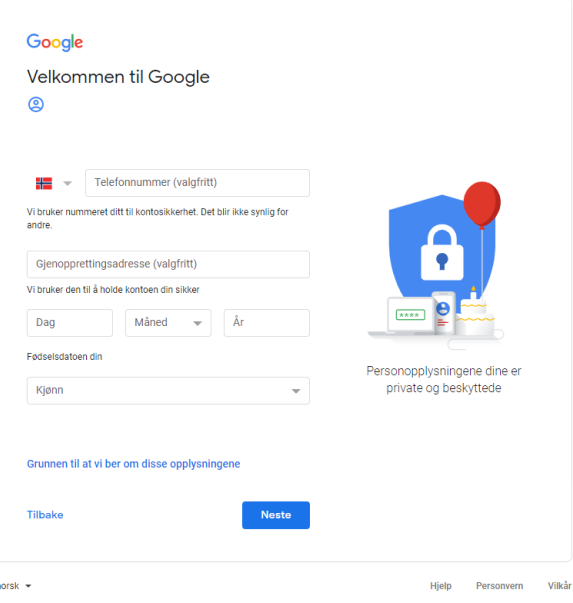 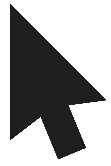 [Speaker Notes: ኣብቲ ዝቕጽል ክፍቲ ቦታ ድማ ጾታ ክትመልእ ኣለካ። ከምዚ ንኽትገብር ኣብቲ ክፍቲ ቦታ ኣብ የማናይ ጫፍ ዘላ ቀስቲ ክሊክ ግበራ። ሽዑ ትወርድ ትድይብ ሊስታ ክትመጻልካ እያ። ካብተን ኣማራጺታት ሓንቲአን ንኽትመርጽ  ኣመልክተላ ወይ ክሊክ ግበራ።]
1
Opprette ein e-postkonto
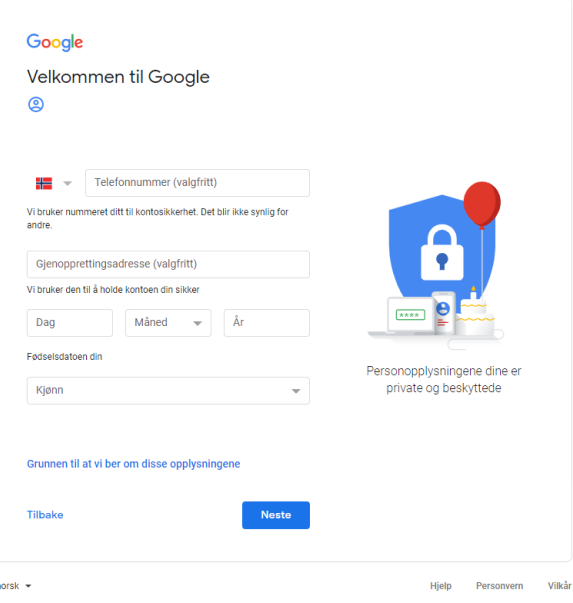 [Speaker Notes: እታ "Mobilnummer"፣  ማለት ``ቁጽሪ ሞባይል` ትብል ክፍቲ ቦታ ርኸብ። እቲ ትካል ባዕሉ ናይ ኖርወይ መእተዊ ቁጽሪ መሊኡልካ ኣሎ Norge (+47)። ቁጽሪ ተለፎንካ ጸሓፍ። እንተተኻኢሉ ቁጽሪ ሞባይል ክኸውን ይግባእ።]
1
Opprette ein e-postkonto
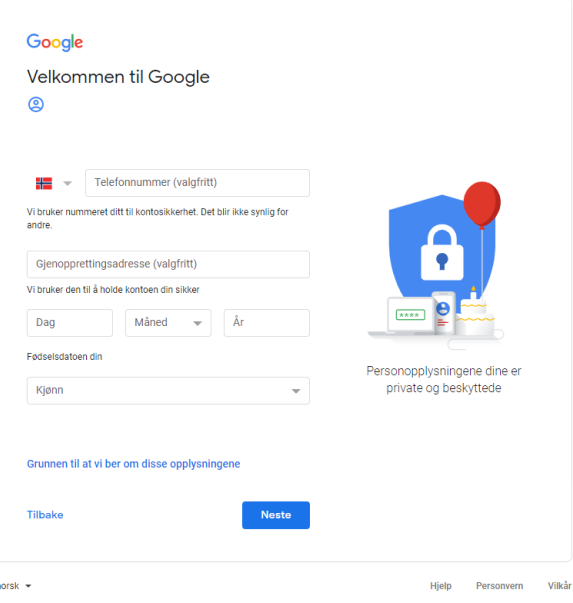 ?
[Speaker Notes: እቶም ካብ ቅድም ካልእ ኣድራሻ ኢመይል ዘለኩም ኣብቲ ዝቕጽል ክፍቲ ቦታ እዚኣ ክትጽሕፉዋ ትኽእሉ። ኣካውንት ተጠቃሚ ንምውጻእ ግድን ክትገብሮ ዘለካ ኣይኮነን፣ ይኹን ደኣ እምበር ከም ኣብነት ፓስዎርድካ እንተደኣ ረሲዕካዮ ጠቓሚ ክኸውን ይኽእል እዩ። ሽዑ ጂመይል ናብታ ካልኣይቲ ኣድራሻ ኢመይልካ ሓድሽ ፓስዎርድ ክሰደልካ ስለዝኽእል።]
1
Opprette ein e-postkonto
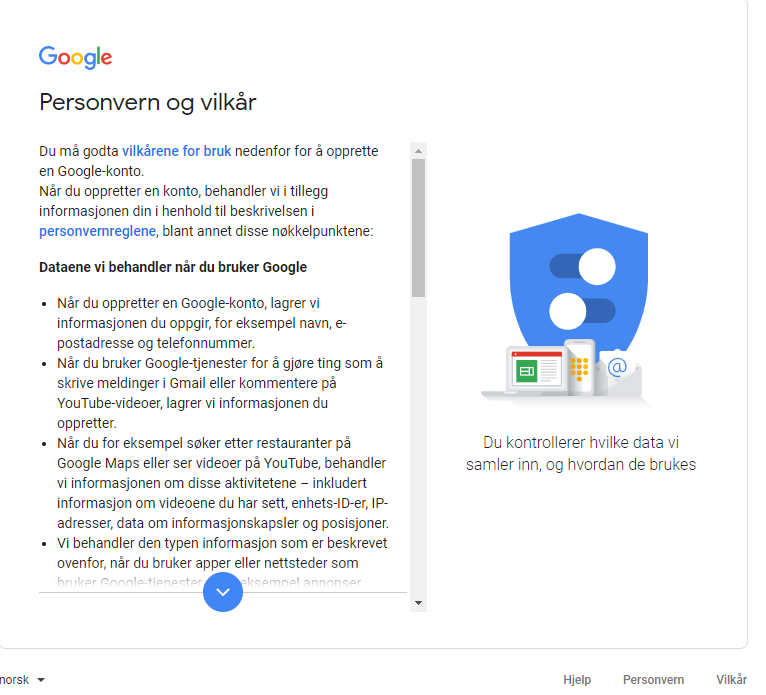 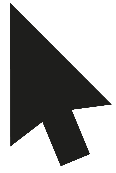 [Speaker Notes: ሕጂ ድማ ንኽትጥቀመሉ ጉግል ዝጠልቦም ቅድመ-ኩነት ዘርኢ መስኮት ክመጽእ እዩ። ነዚኦም ንኽትሰማማዓሎም ናብ ታሕተዋይ ጫፍ ናይቲ መስኮት ክትወርድ(ስክሮል ክትገብር) ኣለካ።]
1
Opprette ein e-postkonto
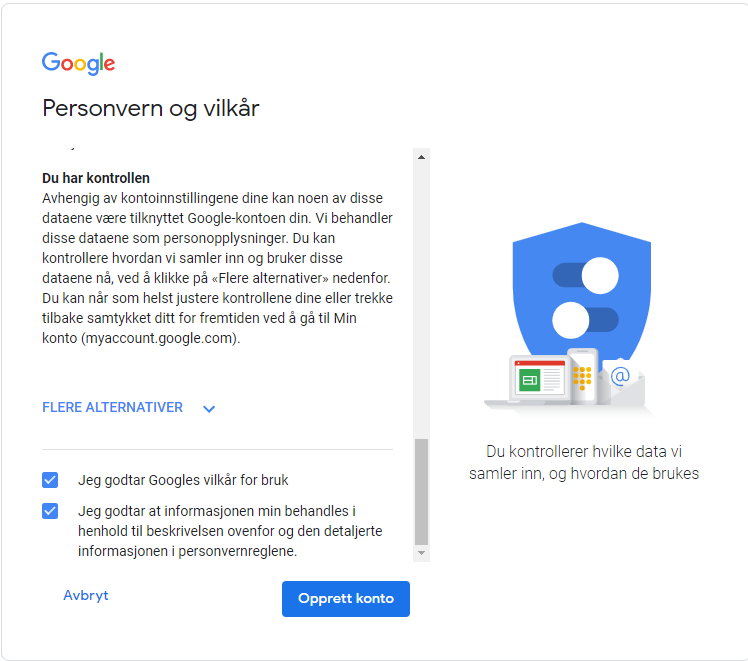 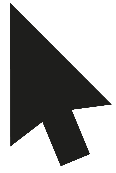 [Speaker Notes: ሕጂ እታ   "Jeg er enig"  `` ይሰማማዕ`` ትብል መጠወቒት ሰማያዊት ኮይና ኣላ። ነዚኣ ጠውቃ ኢኻ።]
1
Opprette ein e-postkonto
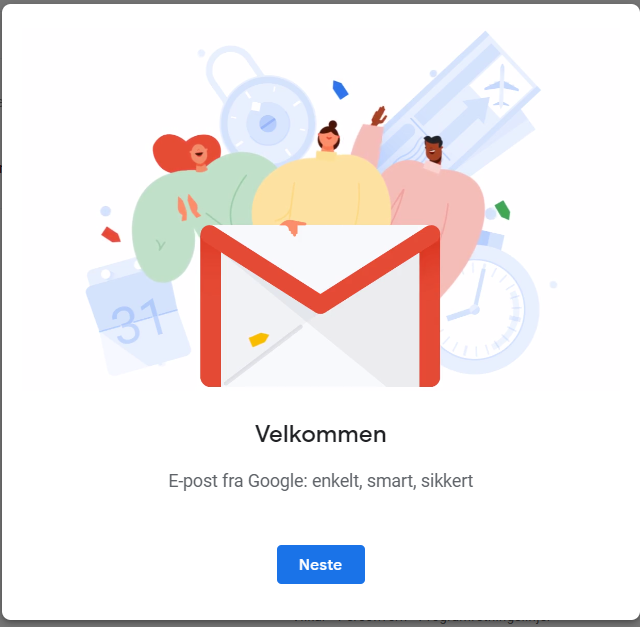 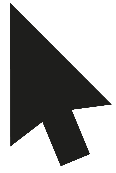 [Speaker Notes: ሕጂ ድማ `` እንቋዕ ኣብቅዓካ`` ዝብል መልእኽቲ ክመጻካ እዩ። ነታ ሰማያዊት መጠወቒት ድማ ጠውቃ።]
1
Opprette ein e-postkonto
Gratulerer med brukarkonto og e-postadresse!
[Speaker Notes: ኮንግራ! ኩላትኩም ሕጂ ኣካውንት ተጠቃምን ኣድራሻ ኢመይልን ኣውጺእኹም ኣለኹም!]
1
Opprette ein e-postkonto
brukarnamn
[Speaker Notes: ኣድራሻ ኢመይልካ እዚ ዝስዕብ እዩ:

- መጀመርታ ናትካ ስም ተጠቃሚ እዩ ክመጻልካ እዩ።]
1
Opprette ein e-postkonto
brukarnamn@
[Speaker Notes: ኣድራሻ ኢመይልካ እዚ ዝስዕብ እዩ:

- መጀመርታ ናትካ ስም ተጠቃሚ እዩ ክመጻልካ እዩ።]
1
Opprette ein e-postkonto
brukarnamn@gmail.com
[Speaker Notes: ድሕሪ ኣት ድማ ስም ናይቲ ትካል ኣገልግሎት ኢመይል ይመጽእ( ኣብ ናትና ጂመይል)፣ ኣብ መወዳእታ ከኣ ነጥብን እዚአን ፊደላት ውን c-o-m።]
Logge av og på
Del 2
2
Logge av og på
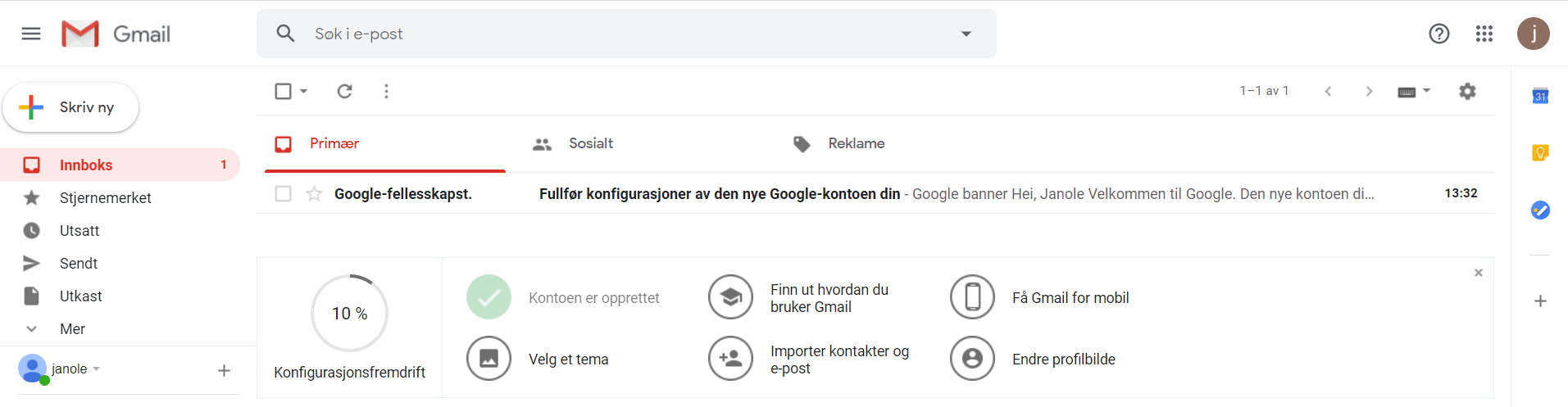 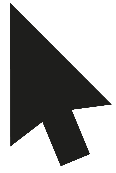 [Speaker Notes: እቲ ሕጂ ኣብ ስክሪንካ ትርእዮ ናትካ ኢንቦክስ(innboks/መቐበሊ ኢመይል) እዩ። ዝተፈላለያ ትካላት ኣገልግሎት ኢመይል ቅሩብ ዝተፈላለየ መልክዕ እዩ ዘለወን፣ ይኹን ደኣ እምበር እቶም ቀንዲ ባእታታት ሓደ እዮም። ሕጂ ዝተቓለለ ትሕዝቶ ዘለዎ እየ ዝጥቀም ዘለኹ ምእንታን እንታይ ክትገብሩ ከምዘለኩም ምርኣይ ክቐለልኩም። 
ኢንቦክስ ክበሃል ከሎ እቲ ዝስደደልካ ኢመይላት ዝኣትወሉ ቦታ ማለት እዩ። ኣብዚ ውን ባዕልኻ ኢመይል ንካልኦት ክትሰድድ ዘድልየካ ዘበለ ትረክብ ኢኻ። ጸኒሕና ቅሩብ ክንርእዮ ኢና። ሕጂ ሎግ-ኣውት ክንገብር ኢና። 
ኣብ ላዕለዋይ የማናይ ኩርናዕ ስምካ ወይ ኣድራሻ ኢመይልካ ክትርእዮ ኢኻ። ነዚኣ ሓንሳብ ክሊክ ግበራ።]
2
Logge av og på
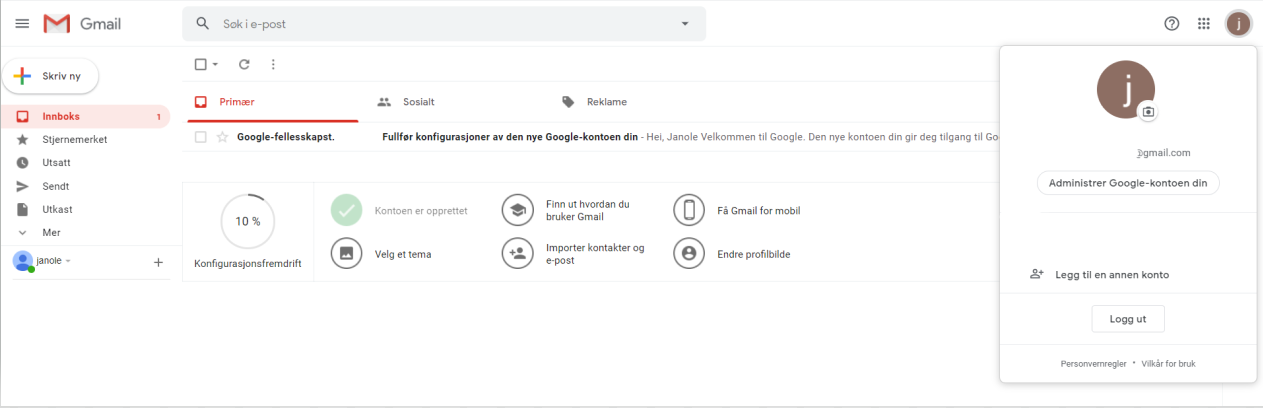 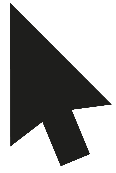 [Speaker Notes: ሽዑ መምረጺ ክመጻልካ እዩ። ኣብዚኣ መምረጺ እዚኣ Logg av" ወይ  "Logg ut"፣ ማለት ``ሎግ-ኣውት`` ወይ ``ምውጻእ`` ዝብል ነጥቢ ክትረክብ ኢኻ። ነዛ ኣብ መምረጺ ትረኣየካ ነጥቢ እዚኣ ጠውቃ ሎግ-ኣውት ንኽትገብር።]
2
Logge av og på
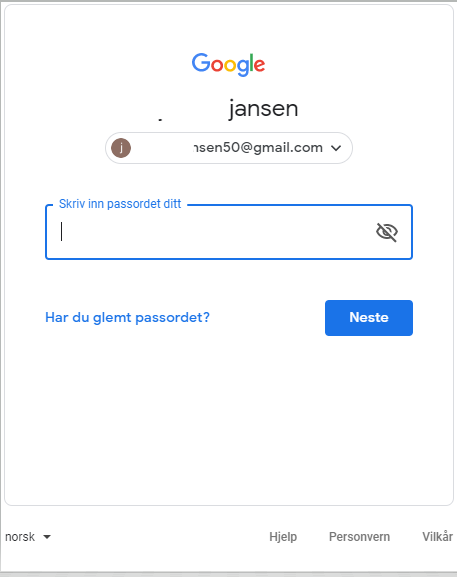 [Speaker Notes: እቲ ሕጂ ዝወጻልካ ስእሊ ነቲ ቅድሚ ኣካውንት ኢመይል ምኽፋትና ዝራእናዮ ስእሊ ክመስል ይግባእ። ነዛ ገጽ እዚኣ ኣብ ኣካውንት ኢመይል መሊስና ሎግ-ኢን ጌርና ክንኣቱ ክንጥቀመላ ኢና፣ መጀመርታ ግን ብዛዕባ እቶም ናብ ኣካውንት ኢመይል ሎግ-ኢን ክንገብረሎም ንኽእል ዝተፈላለዩ ኣገባባት ቅሩብ ክንዛረበሎም ኢና።]
2
Logge av og på
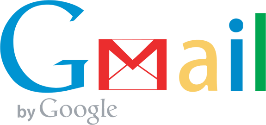 www.gmail.com
[Speaker Notes: ኣብዚ ኮርስ እዚ ኣብ ብራውዘር ሎግ-ኢን ምግባርን ኣካውንት ኢመይል ምጥቃምን ክትመሃሩ ኢኹም። መጀመርታ ብራዝወር ክትከፍቶ ኣለካ፣ ሽዑ ድማ ናይቲ ትጥቀመሉ ትካል ኣገልግሎት ኢመይል ወብሳይት ትጽሕፎ። ኣብ 1 ይ ክፋል ናይዚ ኮርስ ከምዚ ጌርና ኔርና። 

ገለኹም  ኣብ ኮምፕዩተርኩም ፕሮግራም ይህልወኩም ይኸውን ፣ ወይ ድማ ኣብ ታብለትኩም ወይ ኣብ ስማርት-ተለፎንኩም ኢመይል ክትርእዩሉ ትኽእሉ ኣፕሊኬሽን ይህልወኩም ይኸውን። እዚ ክህልወካ ጽቡቕ እዩ። ኣብ ከምዚ ዓይነት ፕሮግራም ወይ ኣፕሊኬሽን  ኣካውንት ተጠቃምን ፓስዎርድን ሓንሳብ ምስ ጸሓፍካዮ ነፍስ ወከፍ ግዜ ኢመይል ንኽትርኢ ኢልካ ክትኣቱ መሊስካ ካብ ምጽሓፍ ትድሕን። ጽቡቕ ፍታሕ እዩ፣ ይኹን ደኣ እምበር ኣብ ናትካ ኮምፕዩተር፣ ናትካ ስማርት-ተለፎንን ናትካ ታብለትን ጥራሕ እዩ ከምዚ ክኸውን ዘለዎ። እዚኦም ኣብ ጥቓኻ ኣንተዘይሃልዮም ኣብ ኣድራሻ ወብሳይት ኬድካ ኣብኡ ሎግ-ኢን ጌርካ ትኣቱ። እዚ ቅሩብ ዝያዳ ግዜ ዝወስድ ኮ እንተኾነ፣ ኣብ ካልኦት ማሺናት ግን ኢመይልካ ክትርእዮ የኽእለካ ብምዃኑ ጠቓሚ እዩ። ርኢኻ ምስ ወዳእኻ ሎግ-ኣውት ጌርካ ምውጻእ ኣይትረስዕ፣ ምእንታን ካልኦት ሰባት ኣትዮም ኣብ ናትካ ኣካውንት ዘሎ ኢመይላት ከየንብቡዎን ከይሰዱን። 
ኣብዚ ኮርስ እዚ ኢመይል ብብራውዘር ምጥቃም ኢና ክንመሃር፣ ምኽንያቱ እተን ትጥቀመለን ማሺናት ዝወነነ ይወንነን  ናይ ኣዝማድካ ይኹና፣ ናይ ኮርስ ዝካየደሉ ክፍልታት ይኹና ወይ ካልኦት እንተኾና ዝኾነ ተራ ስለዘይጻወት።]
2
Logge av og på
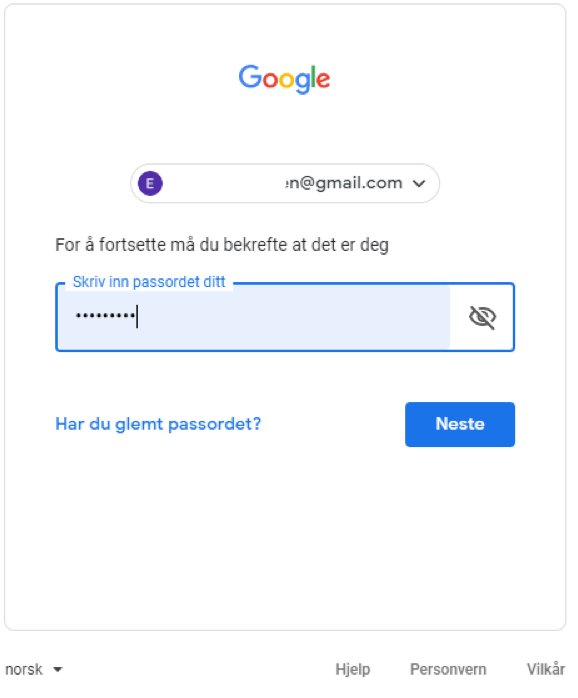 E-postadresse
Passord
[Speaker Notes: ሕጂ ኣካውንት ኢመይልና መሊስና ሎግ-ኢን ጌርና ክንኣትዎ ኢና። 
ብዙሓት ጂመይል ትጥቀሙ ኣድራሻ ኢመይል በቲ ኣገልግሎት ዝህብ ትካል ተመሊኡ ክጸንሓኩም እዩ። ሽዑ ፓስዎርድ ምጽሓፍ ጥራሕ እዩ ዘድልየካ።]
2
Logge av og på
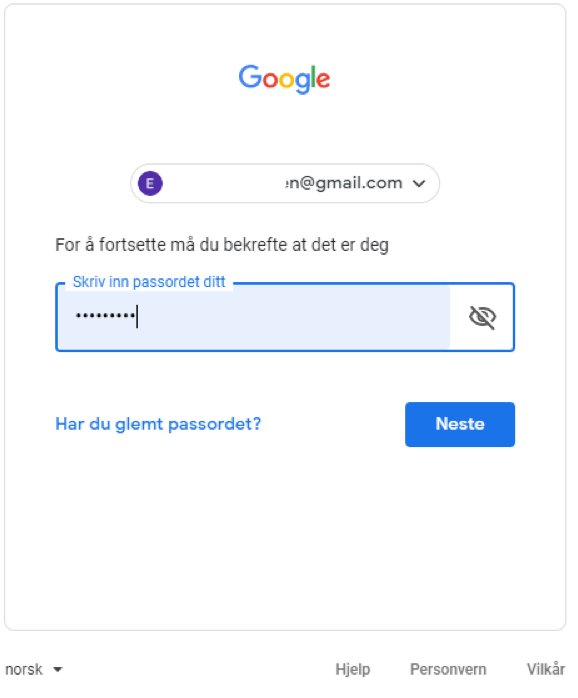 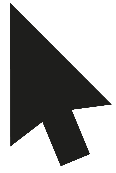 [Speaker Notes: ሎግ-ኢን ክትገብር እታ ሰማያዊት "Logg på" ትብል መጠወቒት ጥራሕ ጠውቃ። 
ሕጂ ኢንቦክስኩም መሊሱ ክመጽእ እዩ። 
ኩላቶም ሓደ ክልተ ግዜ ሎግ-ኣውትን ሎግ-ኢንን እንዳገበሩ ክወጹን ክኣትዉን ክለማመዱ ሕተቶም።]
Sende e-post
Del 3
3
Sende e-post
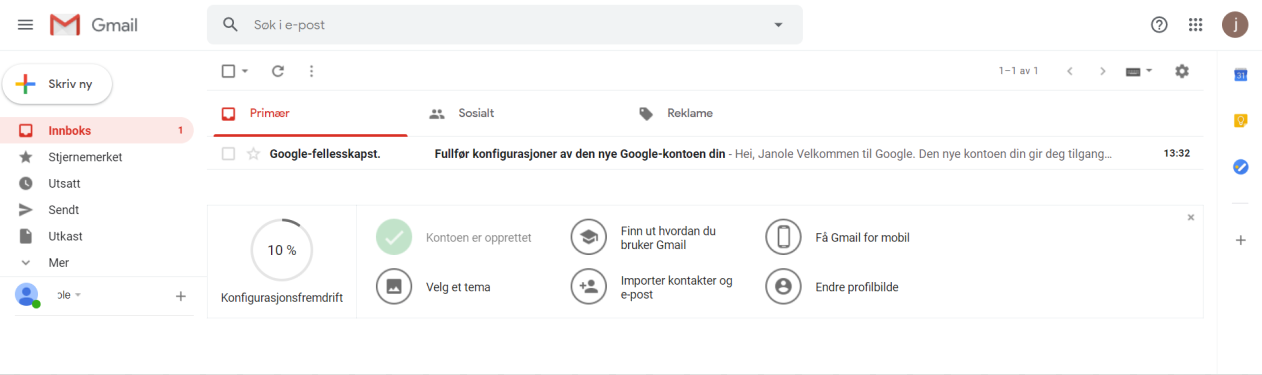 [Speaker Notes: ኩሎም ሎግ-ኢን ጌሮም ኣትዮም ከምዘለዉ ኣረጋግጽ። 
ኩለን ኣገልግሎታት ኢመይል ሓድስ ኢመይል መጽሓፊ ዝኸውን መጠወቒ ኣለወን። 
እዚ መጠወቒ ኣብ ኣብ ላዕለዋይ ክፋል ስእሊ ንኢድ ጸጋም ትረኽቦ።]
3
Sende e-post
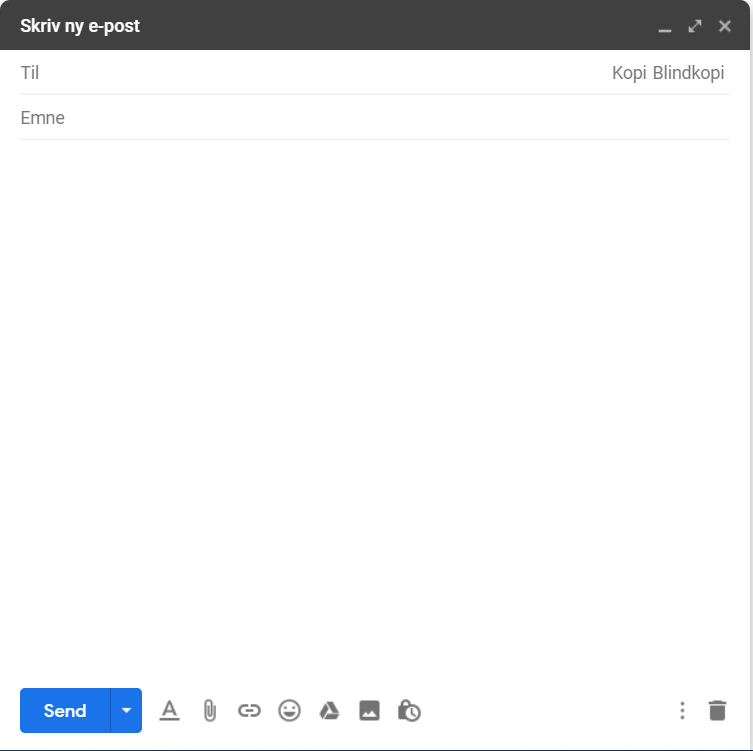 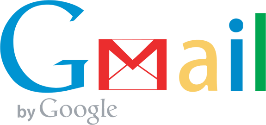 [Speaker Notes: ኣብቲ ሕጂ ዝመጽእ መስኮት ኢኻ ኢመይልካ ክትጽሕፎ።]
3
Sende e-post
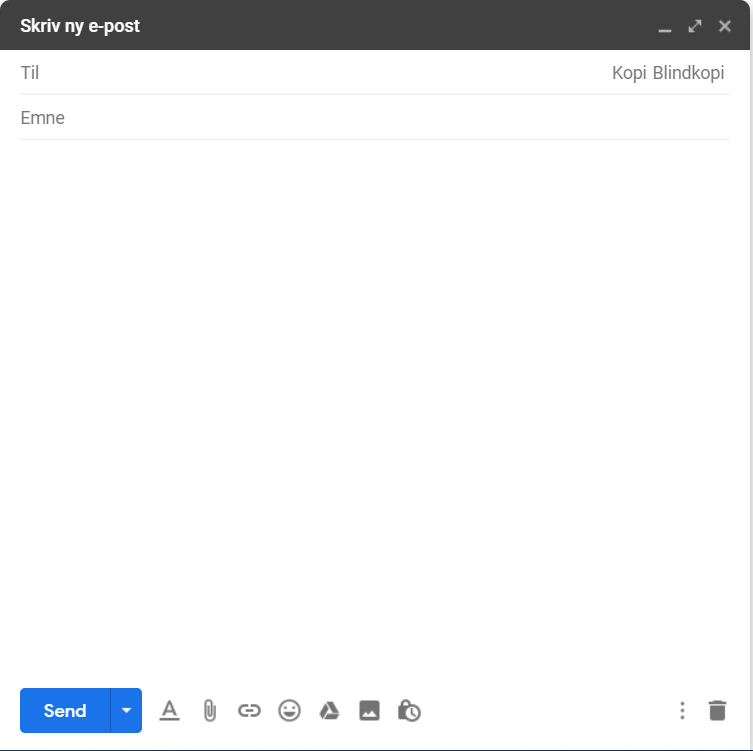 [Speaker Notes: ኣብ ናይ ገሊኦም ተጠቀምቲ ጂመይል እቲ መስኮት ቅሩብ ክንእስ ይኽእል እዩ። ሽዑ እታ ናብ ክልተ ኣንፈታት ተቕንዕ ቀስቲ ኣብ ላዕለዋይ ወገን መስኮት ንኢድ የማን ትርከብ ክትጥውቕ ትኽእል። እቲ መስኮት እንተደኣ ደሓን ዕብየት ኣለዎ ትብል ኮይንካ ግን ዝኾነ ነገር ምግባር ኣየድልየካን እዩ።]
3
Sende e-post
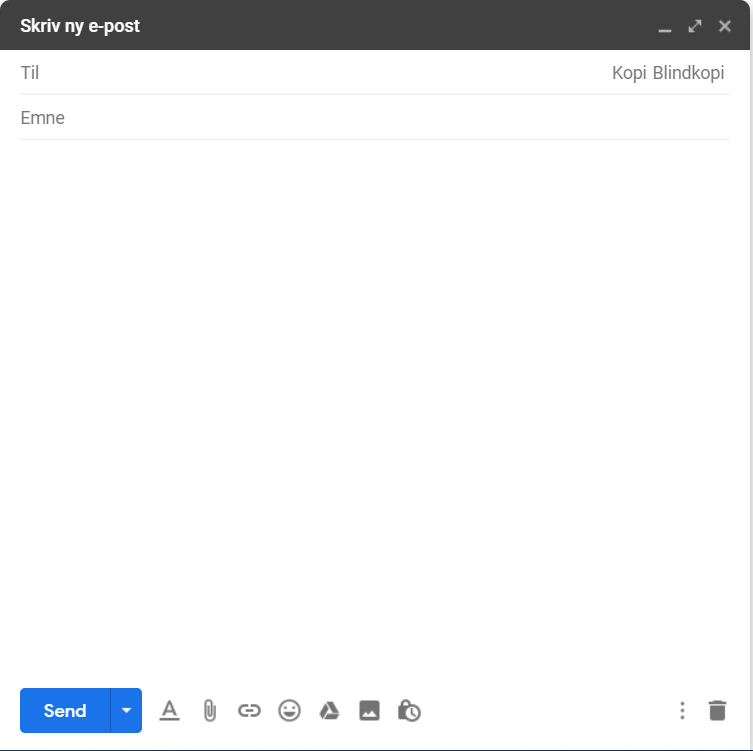 [Speaker Notes: እዚ ዝተቓለለ መስኮት ብምሉኦም እቶም ንኢመይል ምስዳድ ኣገደስቲ ዝበሃሉ ባእታታት ከርእየካ እዩ።]
3
Sende e-post
E-postadressa til mottakaren
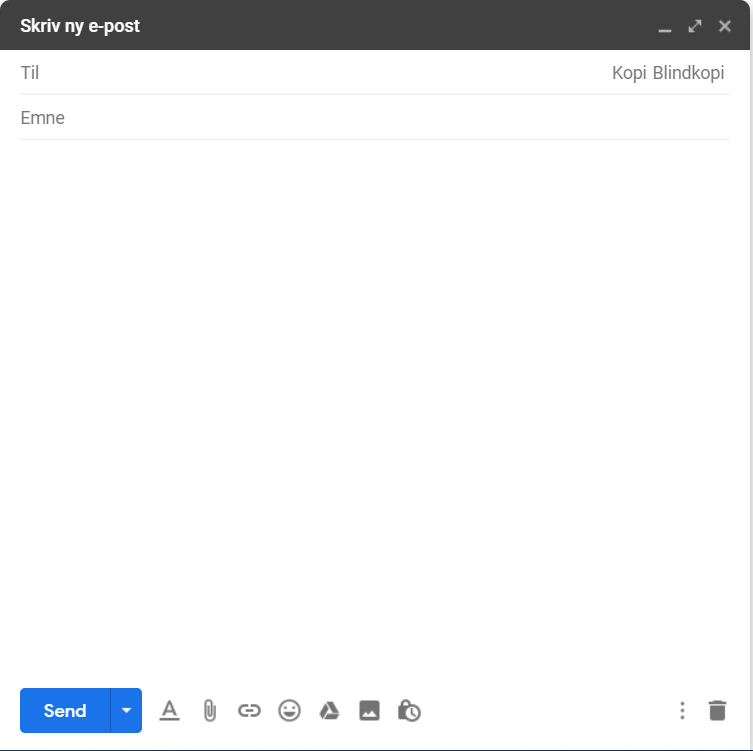 [Speaker Notes: "Til"-felt ``ናብ`` ዝብል ክፍቲ ቦታ ኣሎ ናይቲ ተቐባሊ ኢመይል ኣድራሻ ኢመይል ትጽሕፈሉ እዩ።]
3
Sende e-post
E-postadressa til mottakaren
Kva handlar e-posten om
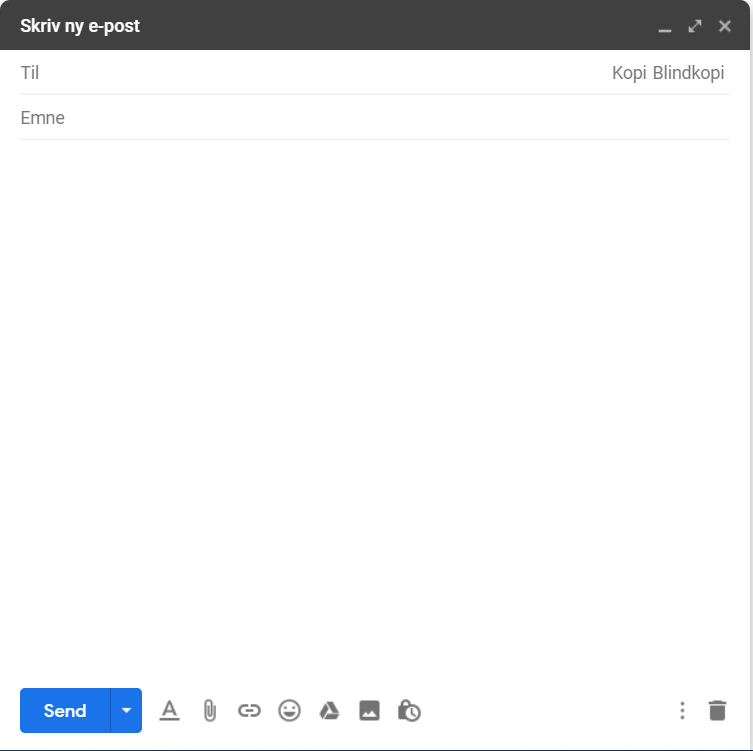 [Speaker Notes: "Emne"-` ማለት `ኣርእስቲ``፣ ኣርእስቲ ናይቲ ዝስደድ ኢመይል ትጽሕፈሉ ቦታ ማለት እዩ።]
3
Sende e-post
E-postadressa til mottakaren
Kva handlar e-posten om
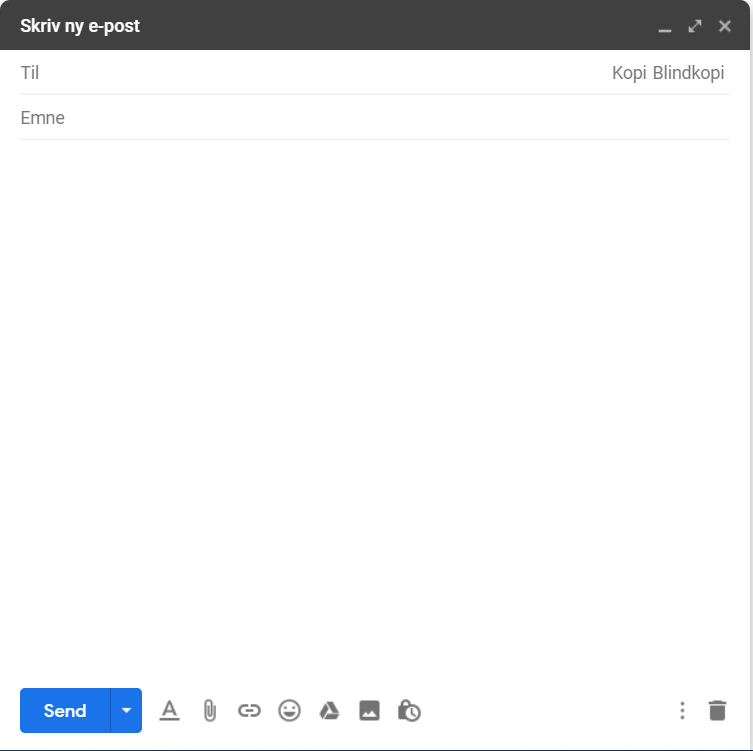 I dette feltet skriv du meldinga eller brevet du ønskjer å sende, frå «Hei» til «Helsing»
[Speaker Notes: ዝዓበየ ክፋል ናይቲ መስኮት እቲ መልእኽቲ ወይ ሓበሬታ ትጽሕፈሉ እዩ።]
3
Sende e-post
E-postadressa til mottakaren
Kva handlar e-posten om
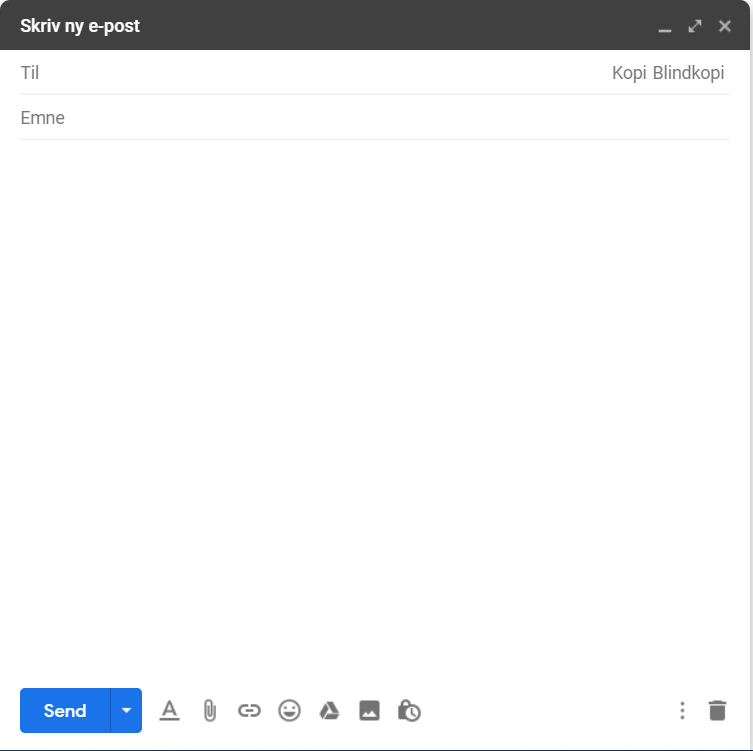 I dette feltet skriv du meldinga eller brevet du ønskjer å sende, frå «Hei» til «Helsing»
[Speaker Notes: ኣብ መወዳእታ ሽዑ ነቲ ተቐባሊ ኢመይል ክትሰደሉ ምስ ደለኻ ትጥውቃ መጠወቒት ኣላ። 
ቀዳመይቲ ኢመይል ክትሰዱ ንኽትበቕዑ በብሓደ ነቶም ክፍቲ ቦታታት እንዳረኣና ክንመልኦም ኢና።]
3
Sende e-post
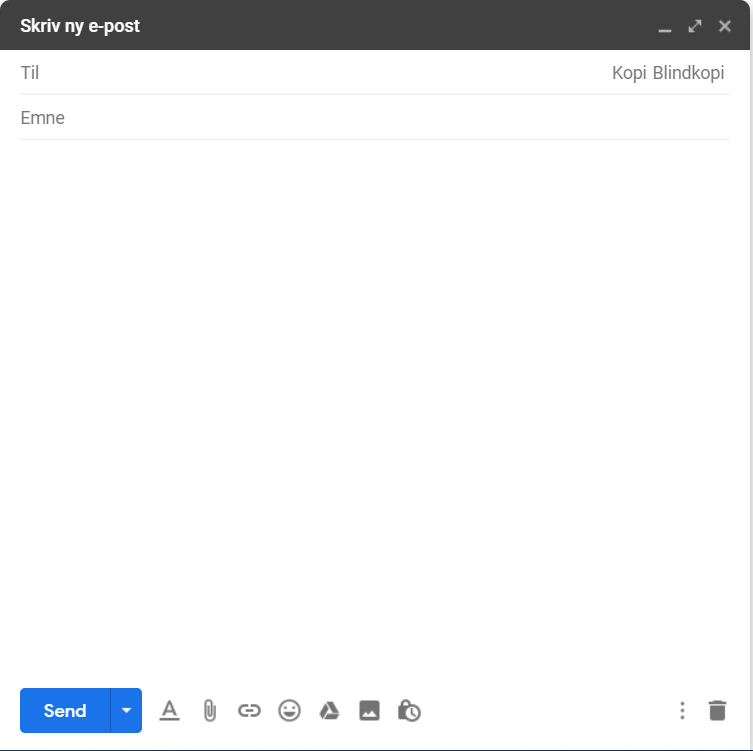 [Speaker Notes: ኩላትኩም ሕጂ ንዓይ ሓንቲ ኢመይል ክትሰዱለይ ኢኹም። 
ኣድራሻ ኢመይል ብምምላእ ኢና ንጅምር። 
እታ "Til" ማለት ናብ ትብል ክፍቲ ቦታ ረኺብካ ጠውቃ። 
 
እታ ዝጥቀመላ ኣድራሻ ኢመይል: ናትካ ኣድራሻ ኢመይል ወይ ኣብዚ ኮርስ  ክትጥቀመላ ዘውጻእኻያ ኣድራሻ ኢመይል ጸሓፍ።  ቅድሚ ኮርስ  ኣድራሻ ኢመይል ዘለዎ  ብርሃናዊ ስእሊ ወይ ስላይድ ኣብቲ ተቕርቦ ከተእቱ ትኽእል ኢኻ ወይ ድማ ኣብ ሰሌዳ ጸሓፋ ምእንታን ኩላቶም ቅኑዕ ጌሮም ክጽሕፉዎ። 
ኩላቶም ኣድራሻ ኢመይል ክሳብ ዝመልኡዎ ተጸበ።]
3
Sende e-post
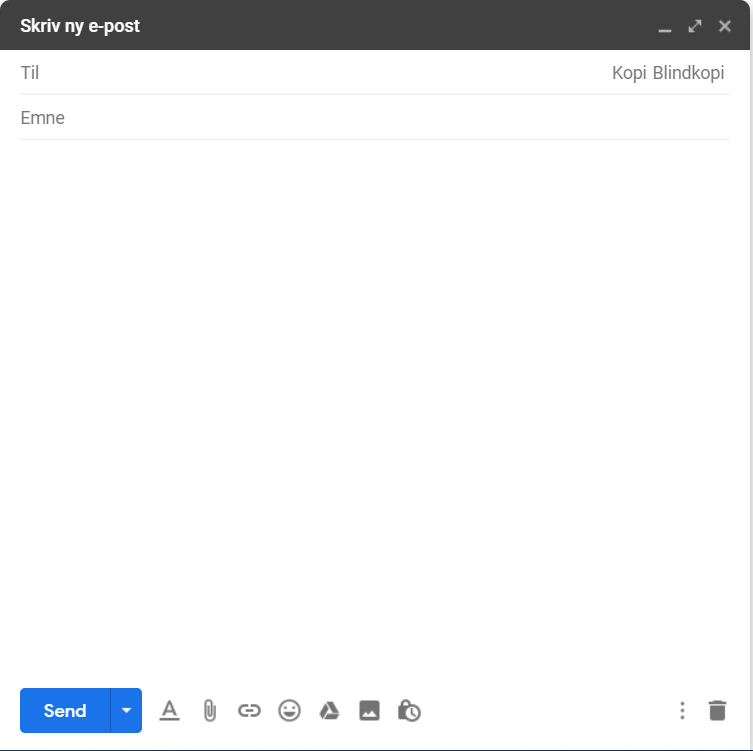 [Speaker Notes: ሕጂ ከኣ ኣርእስቲ ክንጽሕፈሉ ንኽእል። 
ክፍቲ ቦታ ኣርእስቲ ረኺብካ ጠውቆ። 
ክፍቲ ቦታ ኣርእስቲ ገለ ክትጽሕፈሉ ጠቓሚ እዩ። ንተቐባሊ እቲ ኢመይል ንምንታይ ከምዝተሰደ ምርድኡ ይቐለሉ፣ ከምኡውን ጸኒሑ ውን ደልዩ ክረኽቦ ይቐለሉ። 
ሕጂ ትፈታትኑ ስለዘለኹም ነዛ ኢመይል "prøve" ማለት ``መፈተኒ ኢልኩም ክትጽውዑዋ ትኽእሉ ኢኹም።  ኣብቲ ክፍቲ ቦታ ኣርእስቲ ``prøve’’ ኢልኩም ጸሓፉ። 
ቅድሚ ምቕጻልካ ኩሎም ኣብ ክፍቲ ቦታ ኣርእስቲ ከምዚ ኢሎም ከምዝጸሓፉ ኣረጋግጽ።]
3
Sende e-post
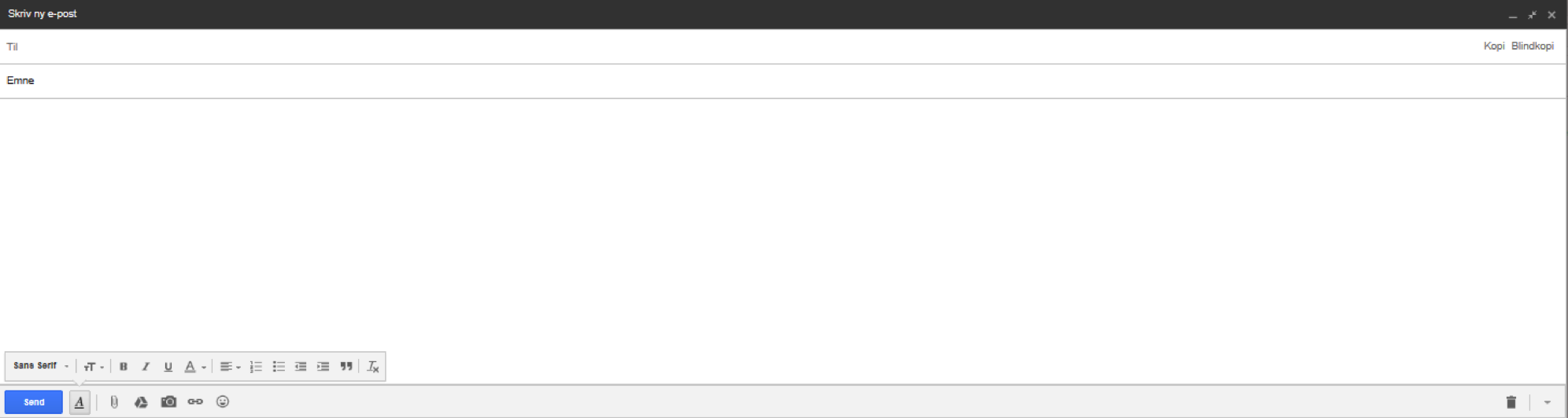 [Speaker Notes: ሕጂ ድማ ትሕዝቶ ኢመይል ምጽሓፍ ክንጅምር ንኽእል። 
 ኣብቲ ዓቢ ጻዕዳ ክፍቲ ቦታ ጠውቕ። 
ሕጂ ሓጻር መልእኽቲ ወይ ሰላምታ ክትጽሕፉለይ ትኽእሉ። ልክዕ ከምዚ ደብዳቤ ክትጽሕፍ ከለኻ ብትሕትና "Hei" ማለት `` ሰላም`` ኢልካ ትጅምሮ ከምኡውን ብ "Hilsen" ማለት ብ ``ሰላምታ`` ትዓጽዎ።]
3
Sende e-post
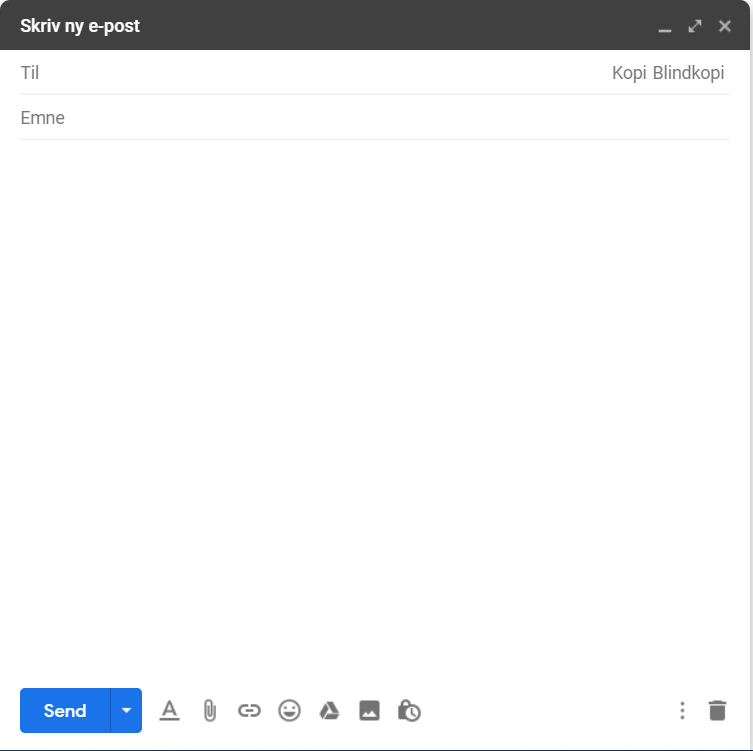 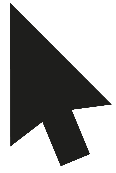 [Speaker Notes: እቲ ንዓይ ትጽሕፉዎ ምስ ወዳእኩም እታ "send" ትብል መጠወቒት ማለት ``ስደድ`` ክትጥውቑዋ ኣለኩም፣ ምእንታን እቲ ጽሒፍኩም ናበይ ትሰዱዎ እንታይ ከምዝዝኾነ  ክርእዮ። 
እታ "Send" ትብል መጠወቒት ኣብ ታሕተዋይ ወገን ንኢድ ጸጋም ትርከብ። 
እታ "Send" ትብል መጠወቒት ጠውቃ።
ክሳብ ኩሎም ኢመይሎም ዝሰዱ ተጸበዮም።]
3
Sende e-post
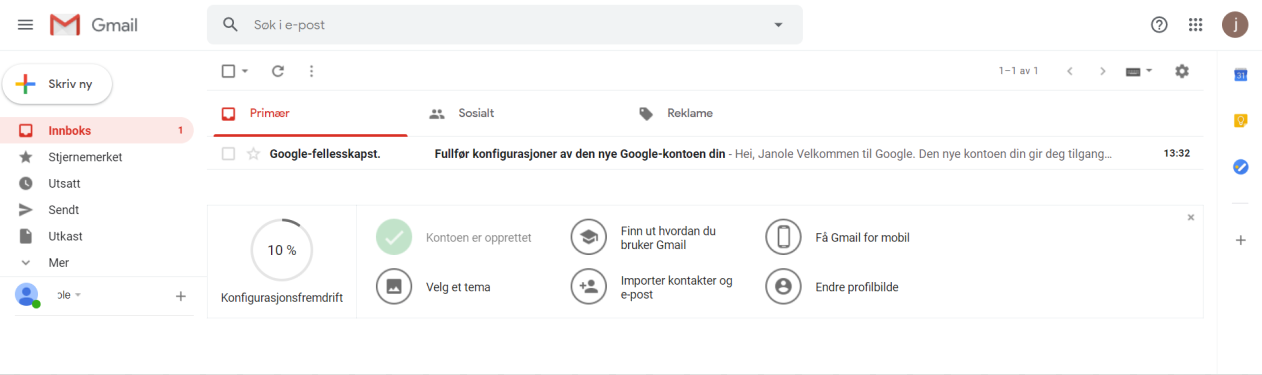 [Speaker Notes: ሕጂ ድማ ናብ ኢንቦክስ ተመሊስኩም ኣለኹም። 

ሓንቲ ኢመይል መሊስኩም ክትሰዱለይ ፈትኑ። 
መጀመርታ እታ "Ny" `` ሓድሽ`` ወይ "Skriv ny" `` ሓድሽ ጸሓፍ`` ትብል መጠወቒት ርኸባ።]
3
Sende e-post
E-postadressa til mottakaren
Kva handlar e-posten om
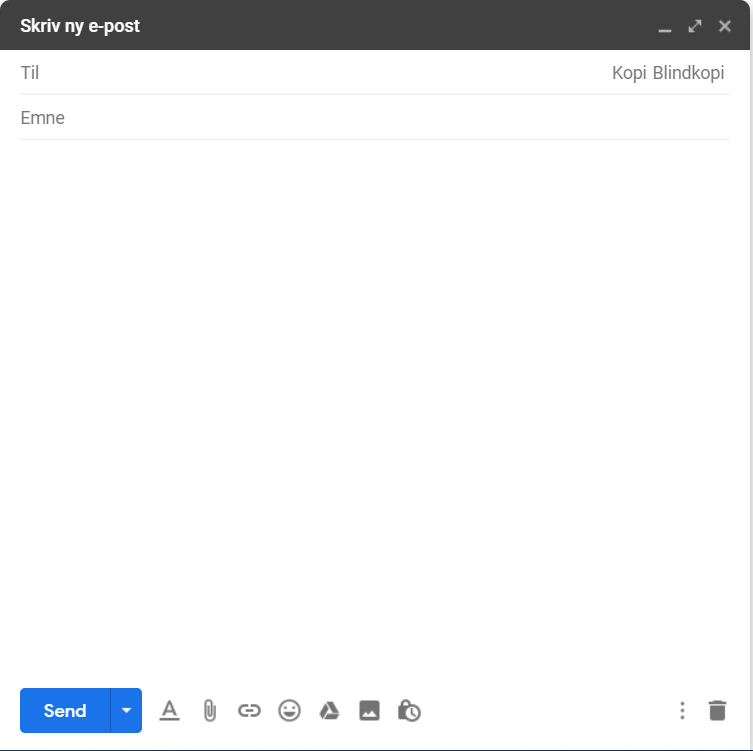 I dette feltet skriv du meldinga eller brevet du ønskjer å sende, frå «Hei» til «Helsing»
[Speaker Notes: ኣብ ስክሪን እዚኣ ከጽንሓልኩም እየ ምእንታን እንታይ ክትገብሩ ከምዘለኩም ምዝካሩ ክቐለልኩም። 
ኢመይላት እንዳሰደድኩምለይ ከለኹም፣ እታ ሕጂ ዝሰደድኩምለይ ኢመይል ክምልሰልኩም ክፍትን እየ፣ ሽዑ ከኣ ኢመይል ምኽፋትን ምምላስን ክንመሃር ኢና። 
እዚ ሕጂ ዘሎ ግዜ ነተን መፈተኒ ‘’Prøve"-ኢመይላት ካብ ተሳተፍቲ ዝተሰደደልካ ሓጺር መልሲ ክትሰድድ ፈትን። ከም ሓሳብ ክትጥቀመሉ ትኽእል ጽሑፍ፣
"ሰላማት
ዝሰደድካለይ ኢመይል ተቐቢለያ ኣሎኹ
 ኣገናዕ!
ሰላምታ ካብ መራሒ ኮርስ" 
ንኩላቶም ምስ መለስካሎም፣ ከምኡውን ኩላቶም ብውሑዱ ሓንቲ ኢመይል ምስ ሰደዱልካ ነዚ ኮርስ ክትቅጽሎ ትኽእል።]
Opne e-post
Del 4
[Speaker Notes: Send ein e-post til alle på kurset]
4
Opne e-post
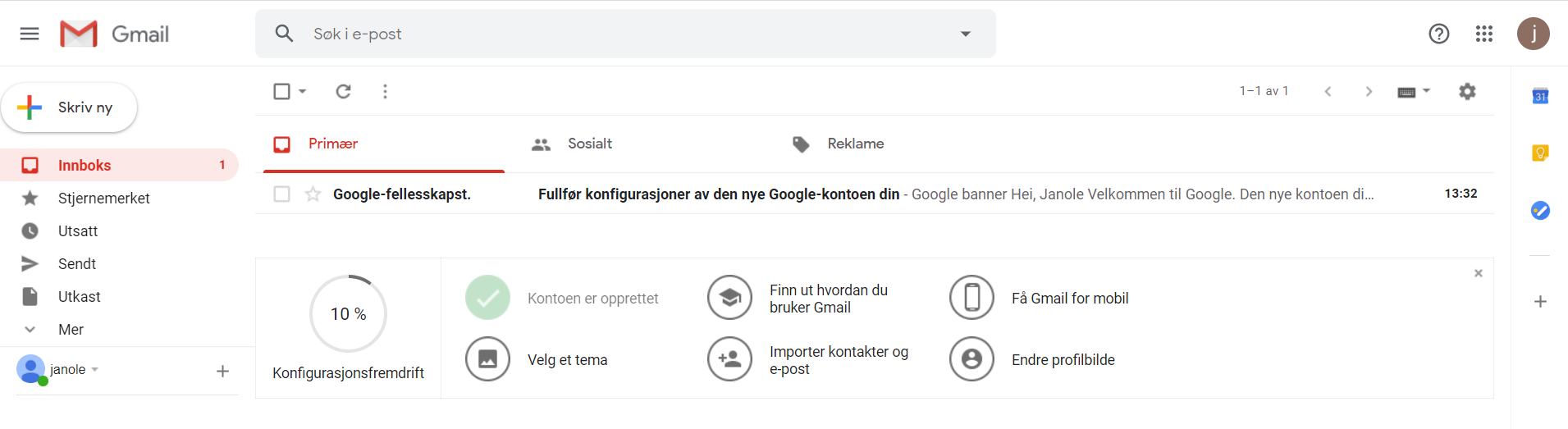 [Speaker Notes: ኩላቶም ኢንቦክስ ተርኢ መስኮት ኣብ ቅድሚኦም ተኸፊታ ከምዘላ ኣረጋግጽ። 
 
ንኢድ ጸጋም ኣብዚ ስእሊ ምስ ኣካውንት ኢመይልካ ዝተተሓሓዙ ፋይላት ብምሉኦም ትርእዮም ኣለኻ። ካብዚኦም እቲ ቀንዲ ኣገዳሲ ኢንቦክስ እዩ። 
ኣብ ኢንቦክስ ዘይተነበቡ ኢመይላት እንተደኣ ሃልዮም ኣብ ድሕሪ እቲ  ኢንቦክስ ዝብል ተጻሒፉዎ ዘሎ ቁጽሪ ክመጻልካ እዩ። ቁጽሪ እንተደኣ ዘይሃልዩ ከተንብቦም ዝጽበዩኻ ሓደስቲ ኢመይላት የለውን ማለት እዩ።]
4
Opne e-post
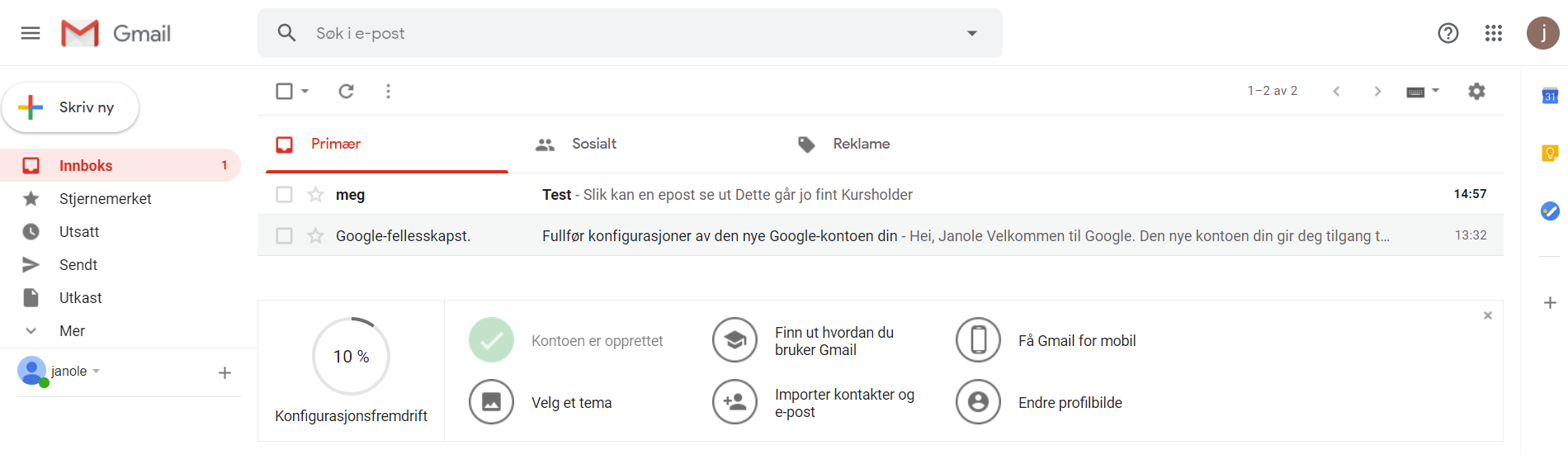 [Speaker Notes: ብምሉኦም ዝተቐበልካዮም ኢመይላት ኣብ ዝዓበየ ክፋል ናይቲ ስእሊ እዮም ዝረኣዩኻ። እቶም ዝሓደሱ ኢመይላት ኣብ ላዕለዋይ ክፋል ናይዚ ሊስታ ትረኽቦም። እቶም ዝነውሐ ዝገበሩ ድማ ኣብ ታሕተዋይ ወገን። 
ነፍስ ወከፍ ኢመይል ስም ወይ ኢመይል ናይ ሰዳዲ፣ ከምኡውን ኣርእስቲ ዝሓዘለ እዩ( ሰዳዲ ኣብ ክፍቲ ቦታ ኣርእስቲ ዝጸሓፎ ማለት እዩ)
ዘይተኸፍተ ኢመይል ደሚቕ ጽሑፍ እዩ ዘለዎ። 
ኢመይል ከፊትካ ትሕዝቶኡ ንኸተንብቦ ሓንሳብ ኣብ ስም ሰዳዲ ወይ ኣርእስቲ ትጥውቕ።]
4
Opne e-post
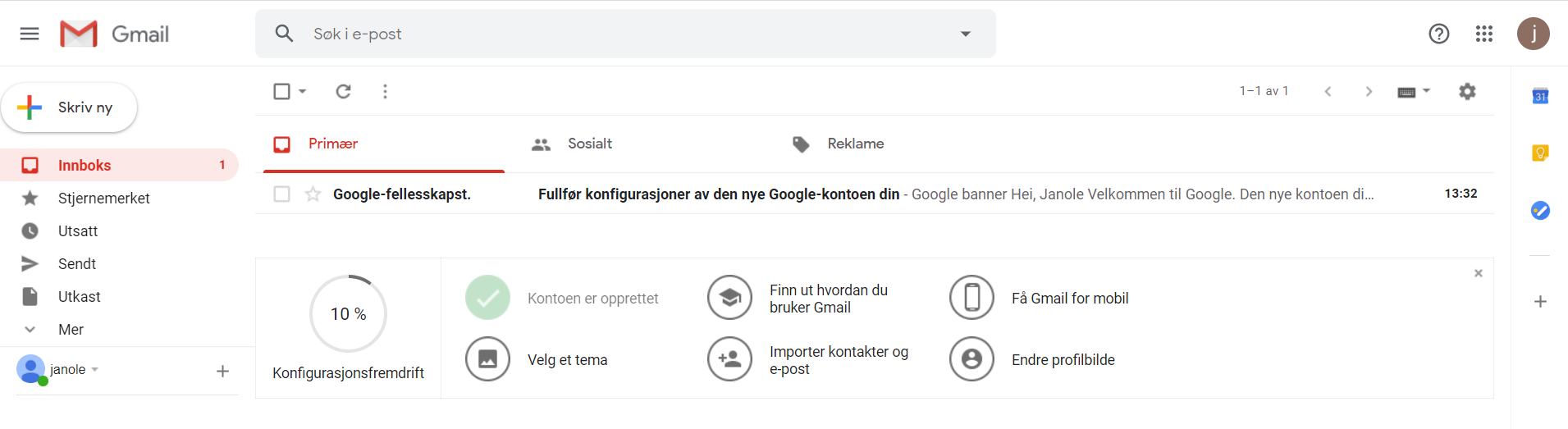 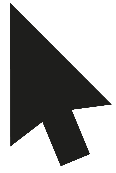 [Speaker Notes: ኢመይል ከተንብብ ኣብ ሰዳዲ ወይ ኣርእስቲ ትጥውቕ። 
ኩላቶም ኣብ ኢንቦክሶም ካብ ዘለዋ ኢመይላት ሓንቲ ክጥውቑ ሕተቶም።]
4
Opne e-post
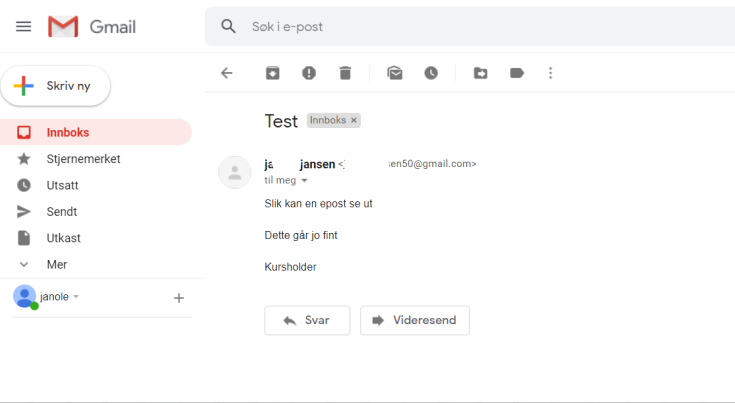 [Speaker Notes: ኣብ ጉግል ሓንቲ ኖርማል ኢመይል ከምዚ ትመስል።]
4
Opne e-post
Tittel
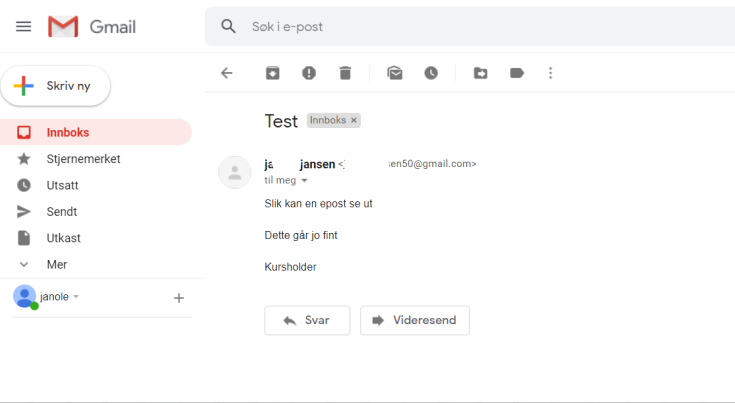 [Speaker Notes: ኣብ ላዕሊ ኣርእስቲ ኢመይል ይረኣየካ ኣሎ።]
4
Opne e-post
Avsendar
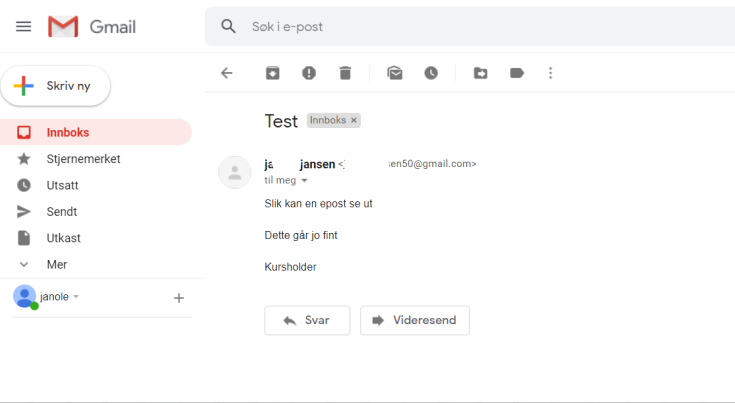 [Speaker Notes: ሽዑ ድማ ስም ወይ ድማ ኣድራሻ ኢመይል ናይቲ ኢመይል ዝሰደደልካ ትርኢ።]
4
Opne e-post
Meldinga frå avsendaren
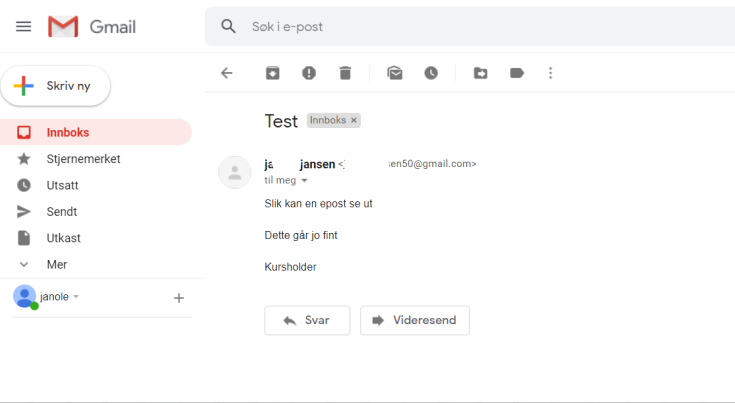 [Speaker Notes: ትሕቲኡ መልእኽቲ ካብ ሰዳዲ ይመጻካ።]
4
Opne e-post
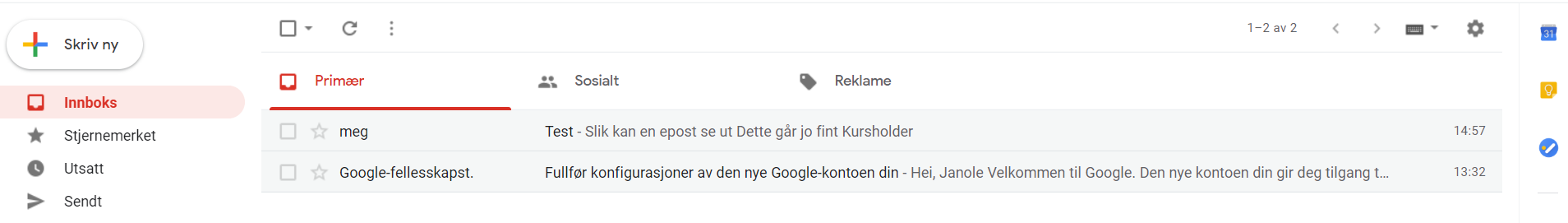 [Speaker Notes: ናብ ኢንቦክስ ተመሊስካ ሊስታ ዝተቐበልካዮም ኢመይላት ብምሉኦም ከም ብሓድሽ ንኽትርእዮም፣  ኣብ መምረጺ ኣብ ጸጋማይ ወገን ስእሊ  "innboks" ``ኢንቦክስ`` ትብል ጠውቕ። 
ቅድሚ ምቕጻልካ ኩሎም ናብ ኢንቦክስ ተመሊሶም ከምዘለዉ ኣረጋግጽ።]
4
Opne e-post
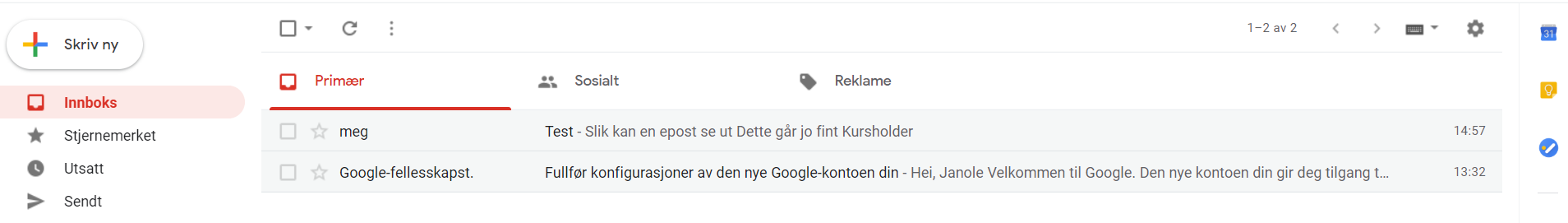 [Speaker Notes: ሕጂ ድማ ኣብ ``ኢንቦክስ`` ዘሎ ቁጽሪ ቐኒሱ  ክጸንሓካ እዩ።]
4
Opne e-post
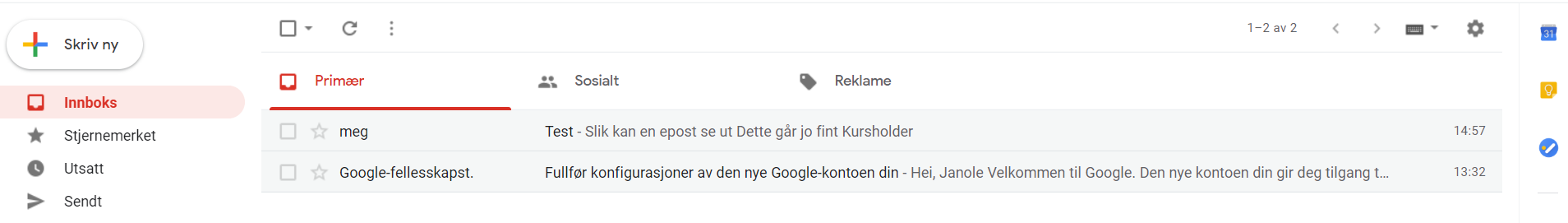 [Speaker Notes: እታ ከይከፈትካያ ደሚቕ ጽሑፍ ዝነበራ ኢመይል ሕጂ ደማቕ ከምዘይኮነት ከኣ ክትርኢ ትኽእል።]
Svare på e-post
Del 5
[Speaker Notes: Send ein e-post til alle på kurset]
5
Svare på e-post
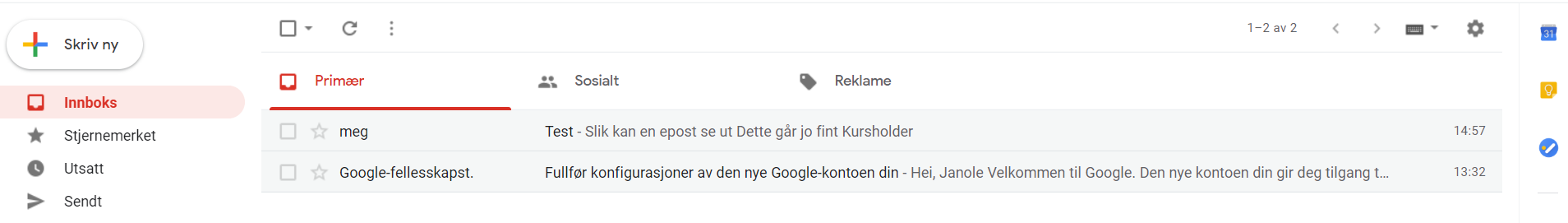 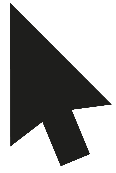 [Speaker Notes: ኢመይል ንምምላስ ኣብ ሊስታ ኢንቦክስ ረኺብካ ትመርጻ። 
ነታ ኣቐዲምኩም ዝሰደድኩማ ኢመይል፣ ብኢመይል ዝመለስኩዎ መልሲ ኩላቶም ተቐቢልኩም ክትኮኑ ኣለኩም። 
ነዚኣ ኢመይል ኣብ ሊስታ ናይ ኢንቦክስ ረኺብካ ጠውቃ ኢኻ።]
5
Svare på e-post
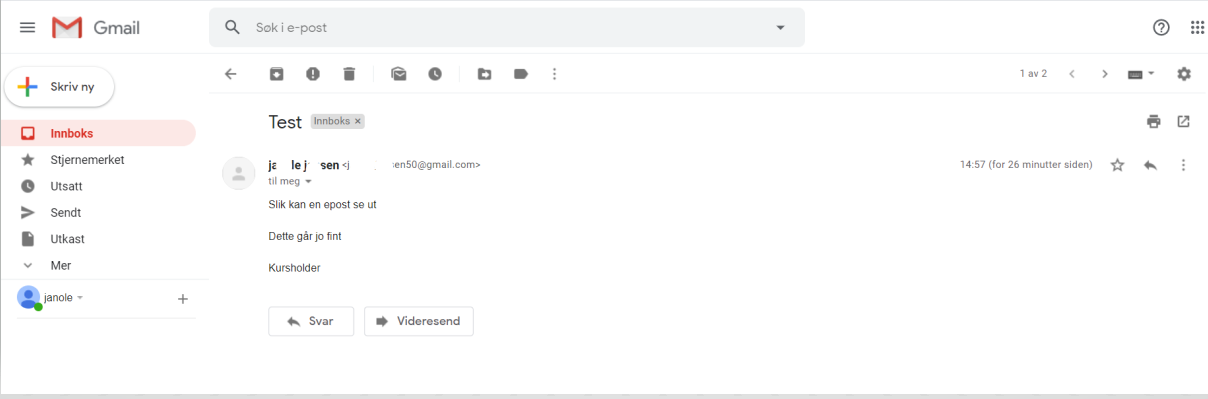 [Speaker Notes: ተጠቀምቲ ጂመይል ዘበልኩም መልሲ ክትሰዱለይ እንተኾንኩም ኣብቲ ጻዕዳ ክፍቲ ቦታ ኣብ ታሕተዋይ ክፋል መስኮት ኣብቲ "Klikk her for å svare eller videresende" ማለት `` ንኽትምልስ ወይ ንኸተመሓላልፍ ኣብዚ ጠውቕ`` ዝብል ክትጥውቑ ኣለኩም።]
5
Svare på e-post
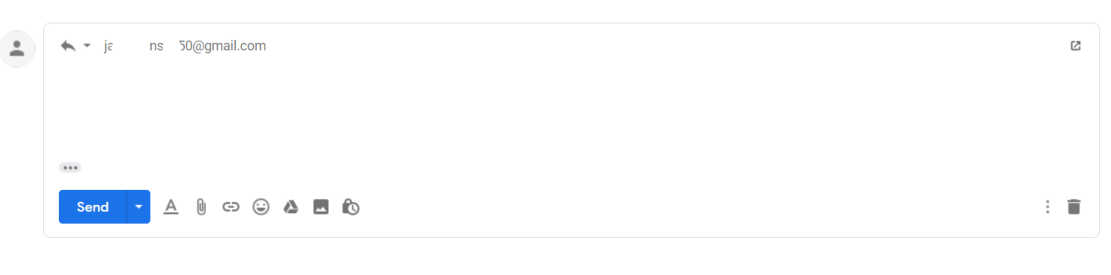 brukarnamn@e-post.no
[Speaker Notes: ክትምልስ ከለኻ ዝጸሓፍ ኢመይልን ሓድሽ ዝጸሓፍ ኢመይልን ብጣዕሚ ተመሳሰልቲ እዮም፣ ይኹን ደኣ እምበር ኣብዚ እቲ "til" `` ናብ``፣ "emne" `` ኣርእስቲ`` ዝብል ክፍቲ ቦታታት ኣቐዲሙ ተመሊኡ እዩ ዝጸንሓካ።]
5
Svare på e-post
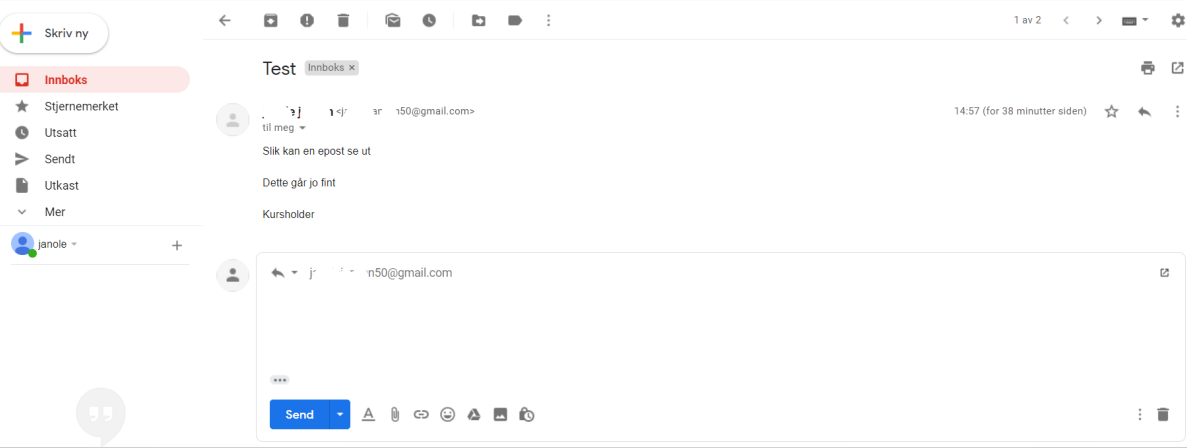 [Speaker Notes: ከም ተወሳኺ፣ ጽሑፍ ናይቲ ትምልሰሉ ዘለኻ ኢመይል ውን ኣብ ልዕሊ ወይ ትሕቲ እቲ ትጽሕፈሉ ክፍቲ ቦታ ይረኣየካ እዩ።]
5
Svare på e-post
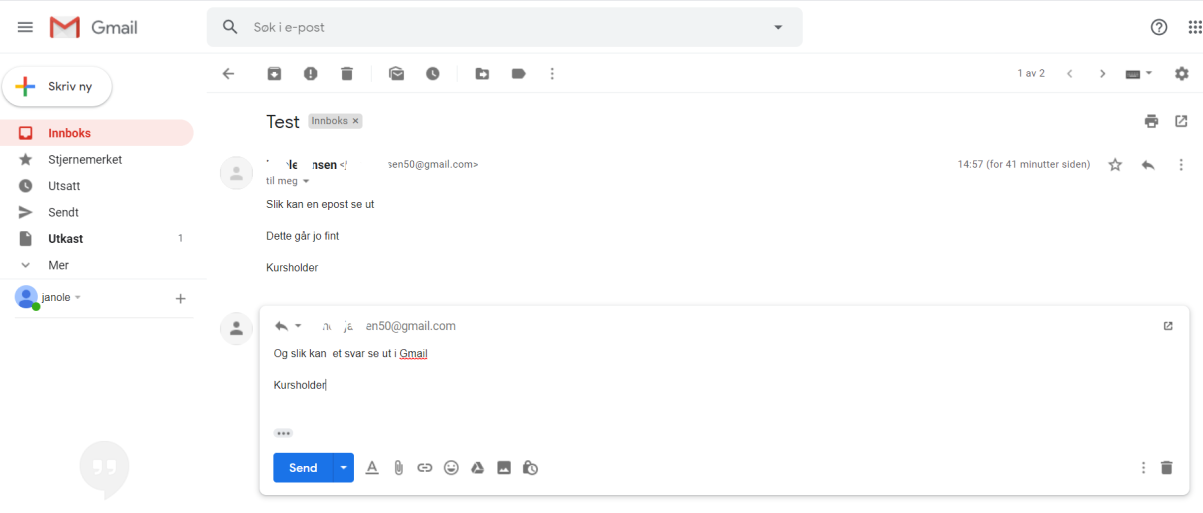 [Speaker Notes: እታ እንኮ ክትገብራ ዘለካ መልስኻ ምጽሓፍ እዩ።]
5
Svare på e-post
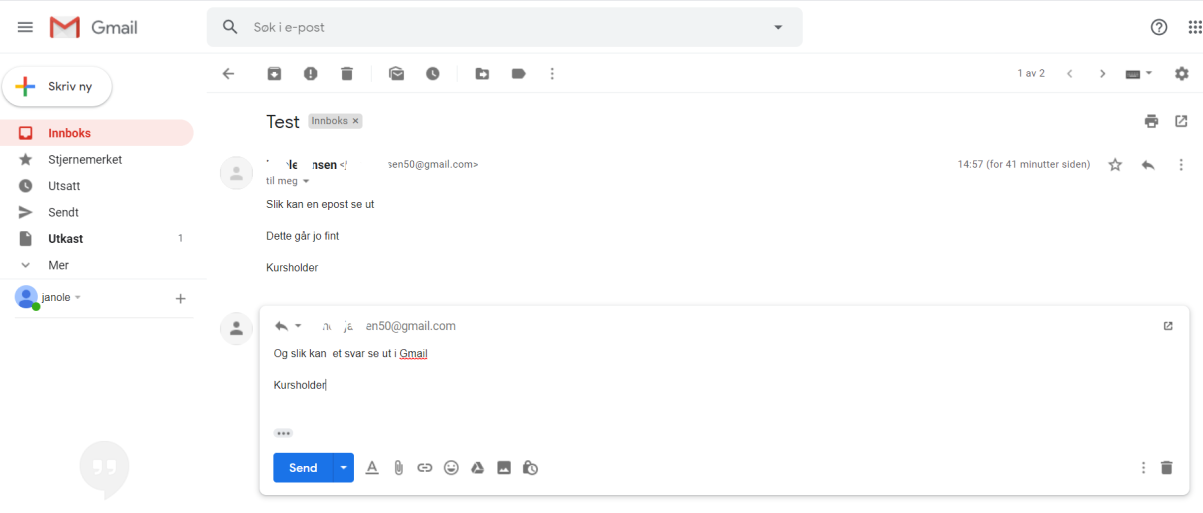 [Speaker Notes: Slik ser det typisk ut i Gmail.]
5
Svare på e-post
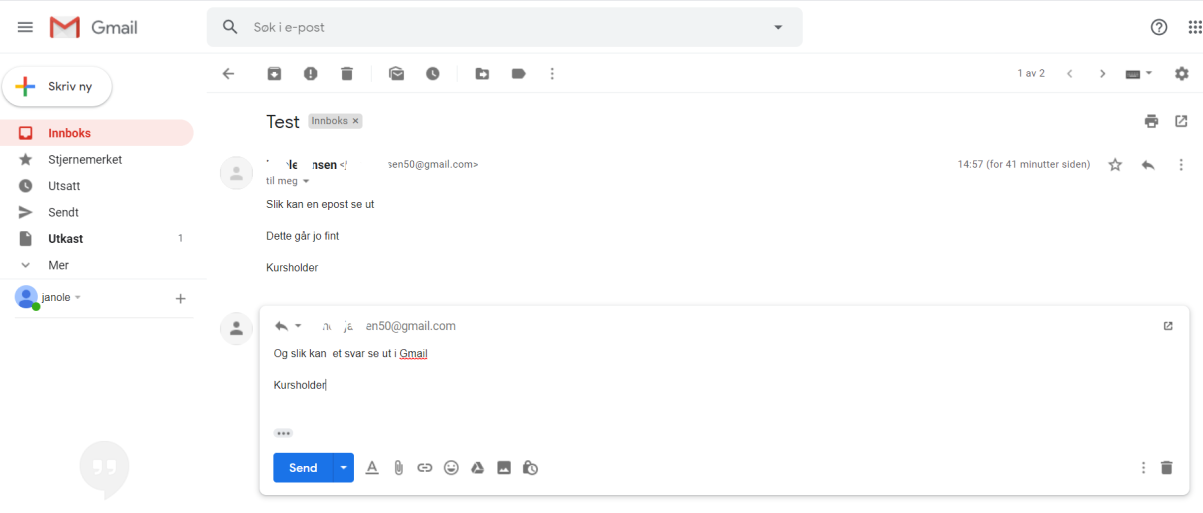 [Speaker Notes: ኣብዚ ከኣ ጽሑፍ መልስኻ ትጽሕፎ።]
5
Svare på e-post
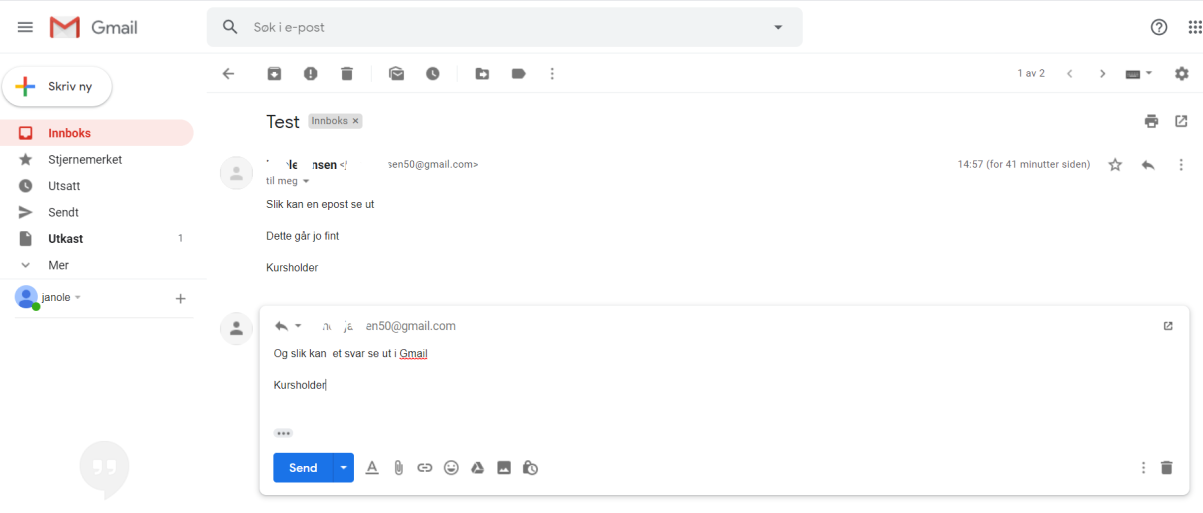 [Speaker Notes: መልስኻ ጽሒፍካ ምስ ወዳእካ ድማ እታ  "send" ትብል መጠወቒት ትጥውቓ።]
ተወደአ – ኩላትኩም ብመንፍዓት ክትሰርሑ ጺኒሕኩም!
ሕጂ እዚ ዝስዕብ ክትለማመዱሉ ትኽእሉ:
ነቲ ኣብ ጎንኻ ዘሎ ተማሃራይ ኢመይልካ ሃበኒ በሎ፣ ምእንታን ነንሕድሕድኩም ኢመይል ክትሳደዱን፣ ናይ ነንሕድሕድኩም ኢመይል ክትከፍቱን ክትምልሱን መለማመዲ ክኾነኩም። 
ካብ ኢመይልካ ሎግ-ኣውት ጌርካ ምውጻእን ሎግ-ኢን ጌርካ ምእታውን
ብራውዘርካ ብምልእታ ዓጺኻ፣ መሊስካ ምስ ከፈትካያ ድማ ኣድራሻ ኣገልግሎት ኢመይል ጽሒፍካ ከም ብሓድሽ ሎግ ኢን ጌርካ እቶ።
ኣብ ገዛ ትለማመዱሉ፣
መለማመዲ ዝኾነካ ሰብ ርኸብ፣ ኢመይል ትሰዱሉን ኢመይል ትቕበሉሉን